Inte 210 presentation and color rendering
VISUAL PERCEPTION
Note:  Under “fair use” These images are for educational purposes only.  They may not be shared or reproduced.
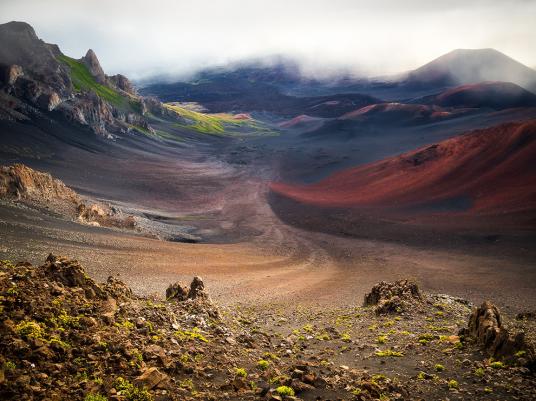 TEXTURE PERSPECTIVE
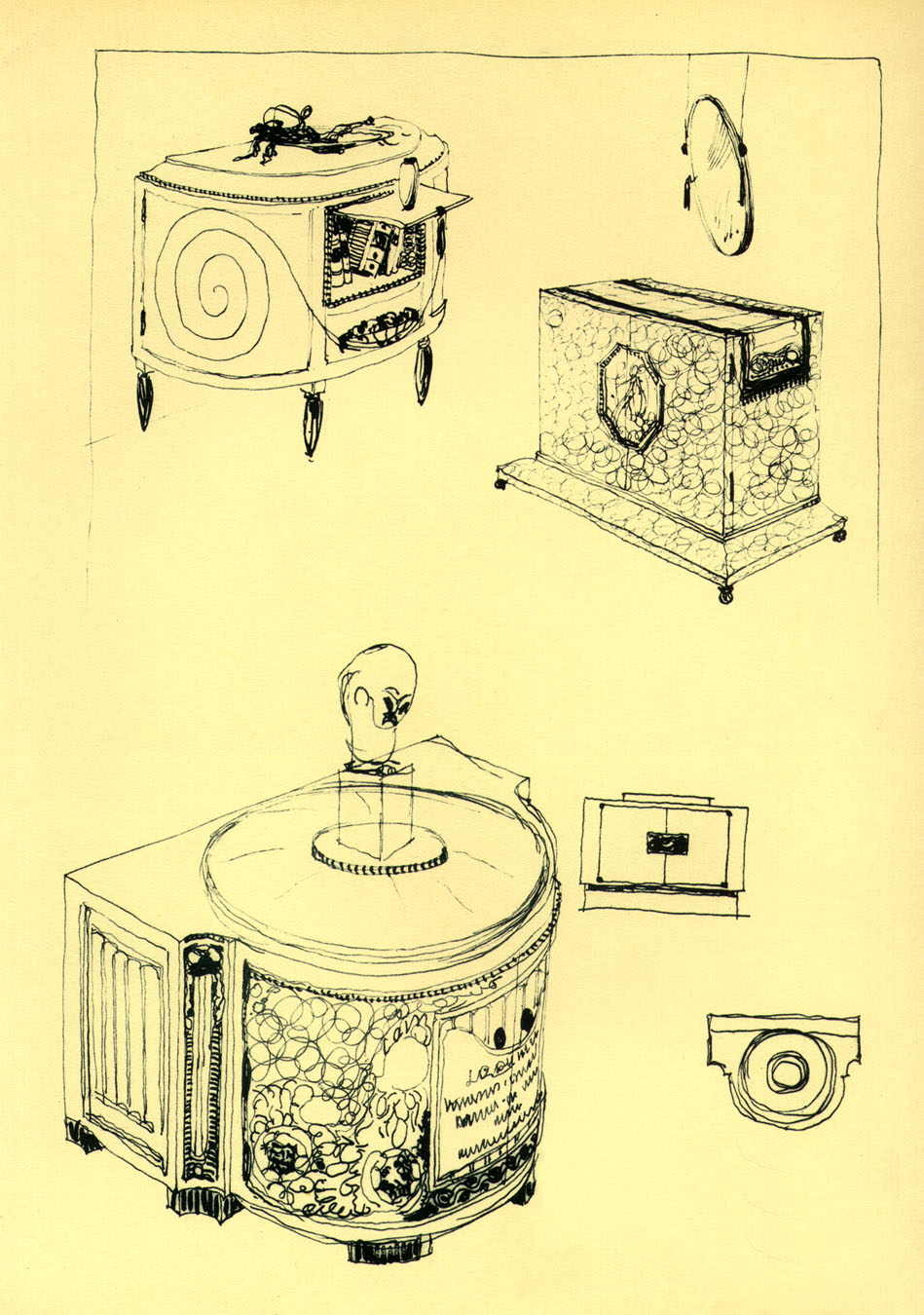 Note texture perspective in conceptual sketch fromemile Jacques ruhlman
See texture get smaller and softer on far end of cabinet on right
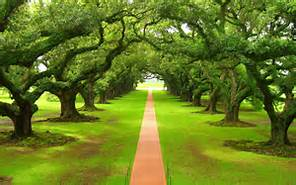 Size perspective
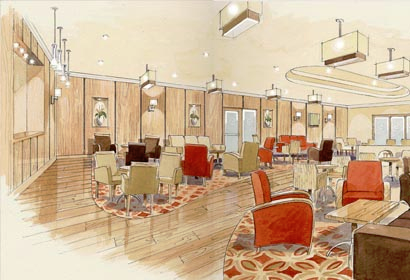 NOTE CHAIRS IN FOREGROUND APPEAR LARGER THAN THOSE IN THE BACKGROUND
SIZE PERSPECTIVE
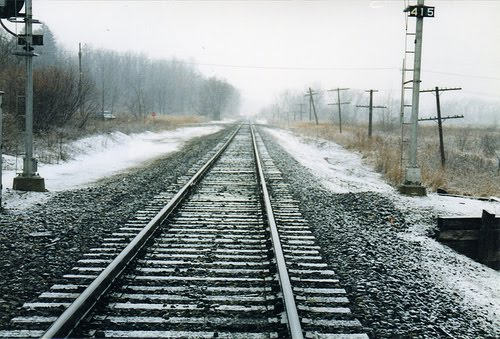 LINEAR PERSPECTIVE
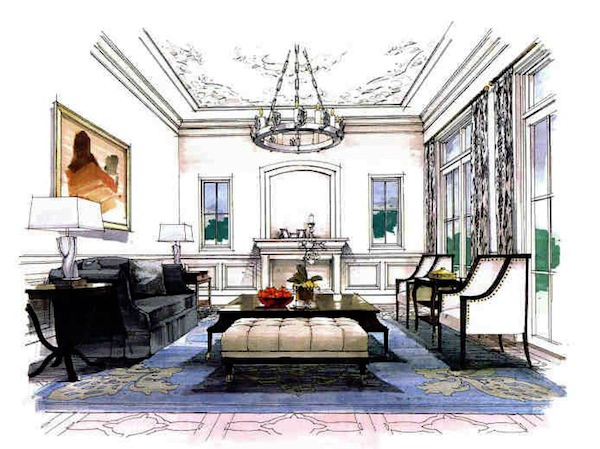 1 POINT LINEAR PERSPECTIVE OF INTERIOR.  Note lines converging to a single vanishing point
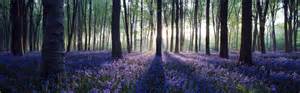 Atmospheric perspective
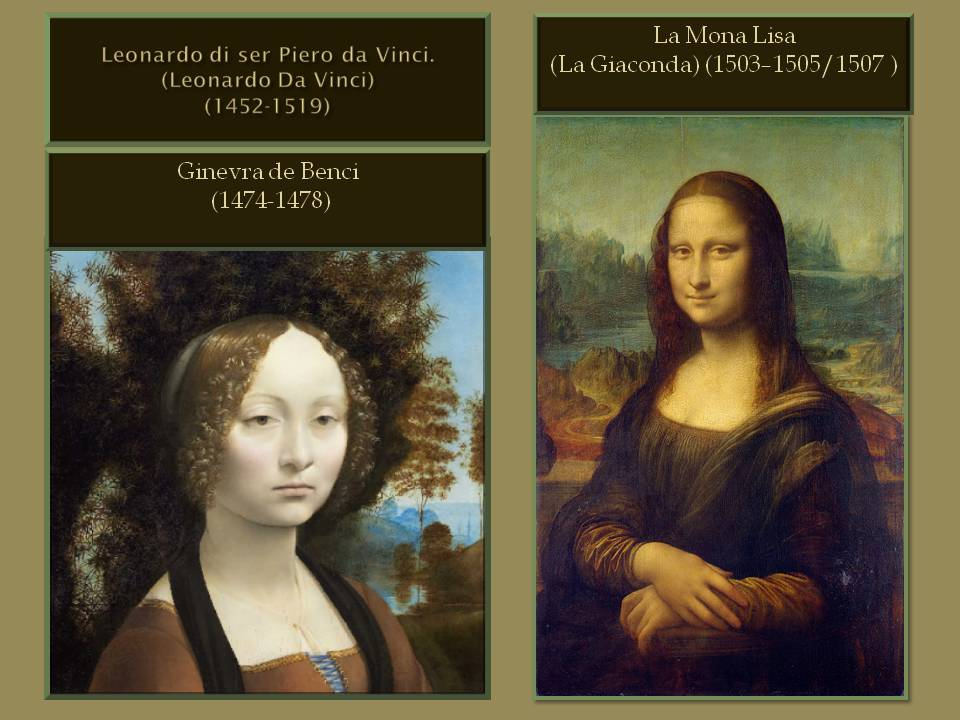 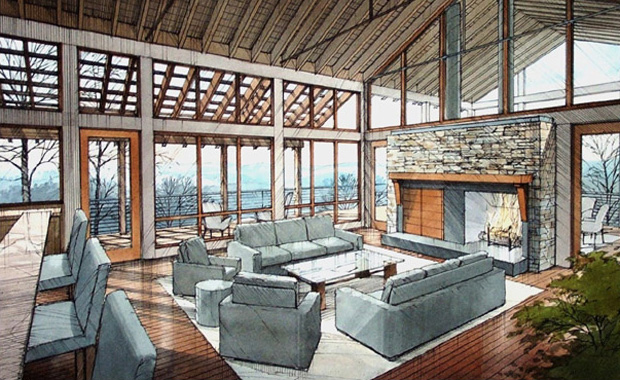 Rendering with atmospheric effects
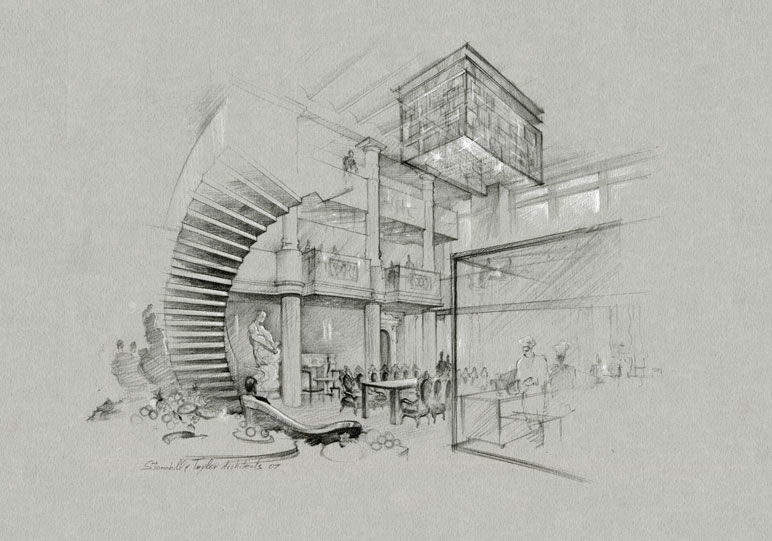 Perspective of blur
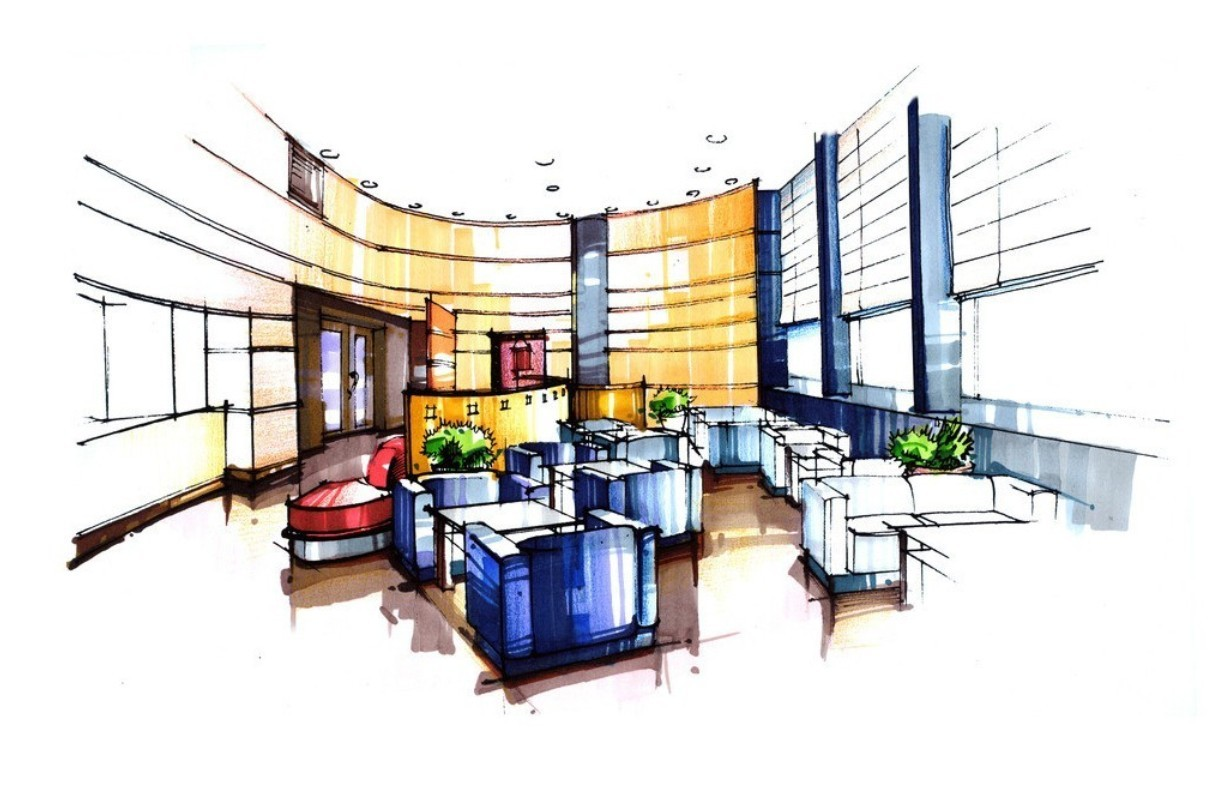 Perspective of blur is how we emphasize certain elements to become focal points and de-emphasize others.
WE WILL ALSO USE A COMPOSTIONAL FORMAT CALLED A “VIGNETTE” TO CREATE THIS EFFECT
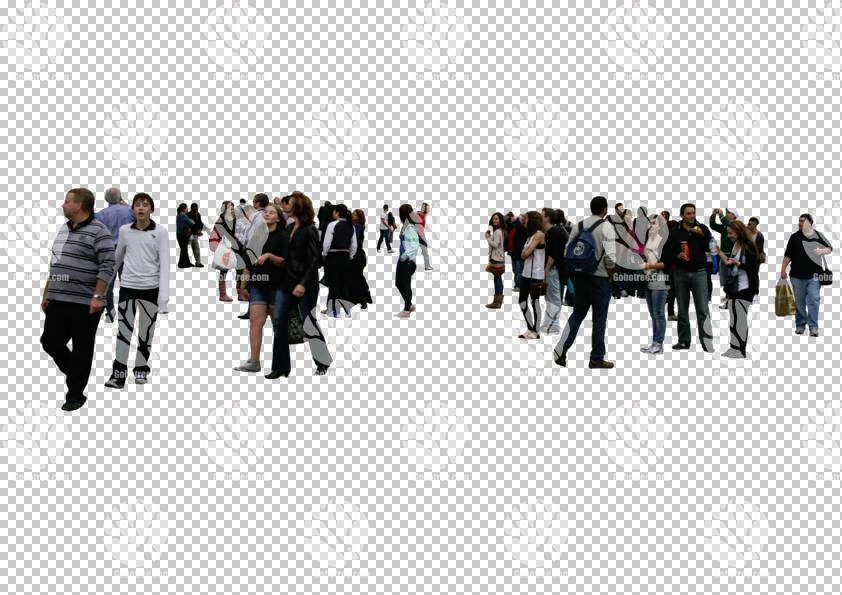 “Tiering” or the relative upward location in the visual field
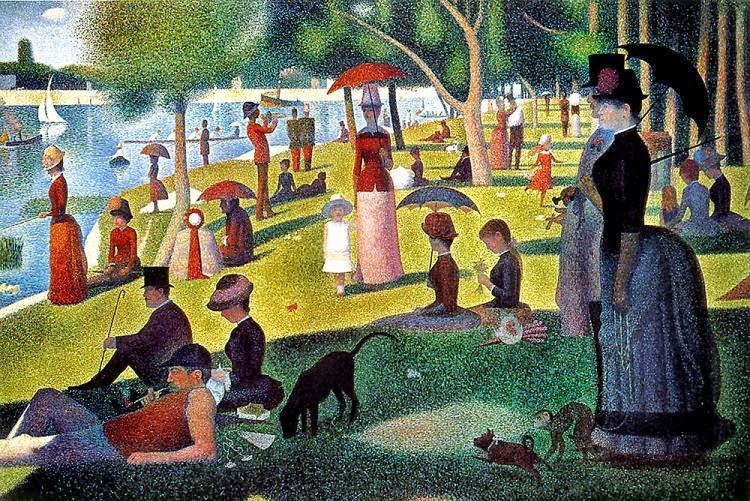 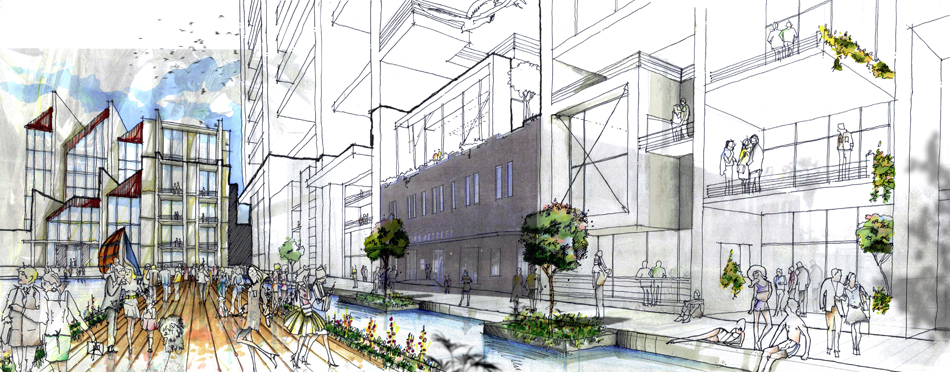 Rendering with tiering
Continuity of an outline
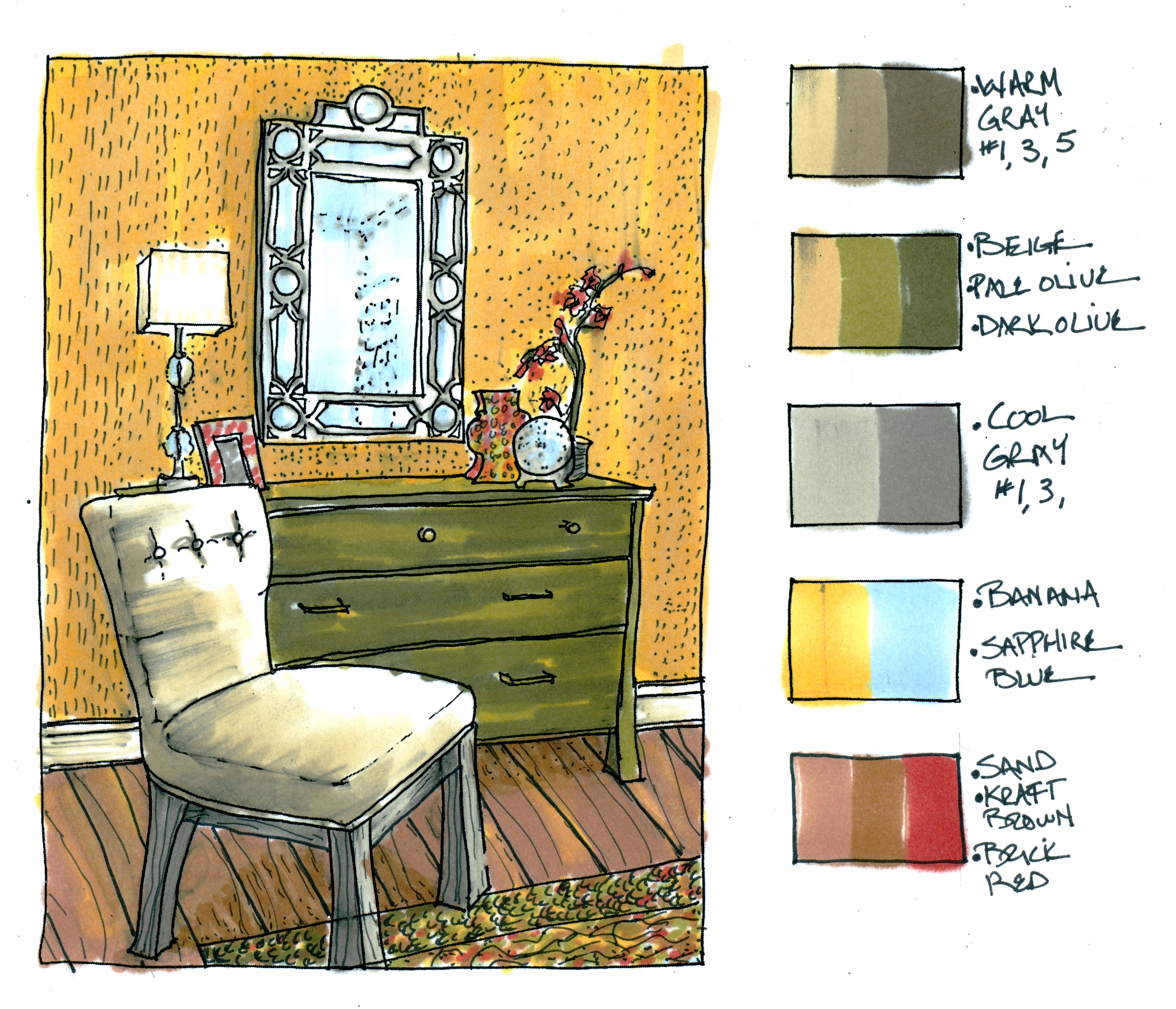 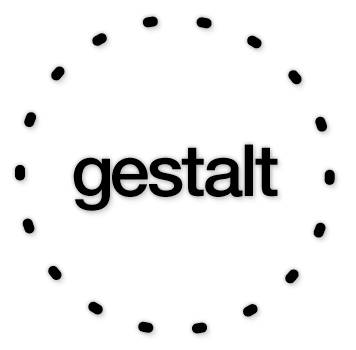 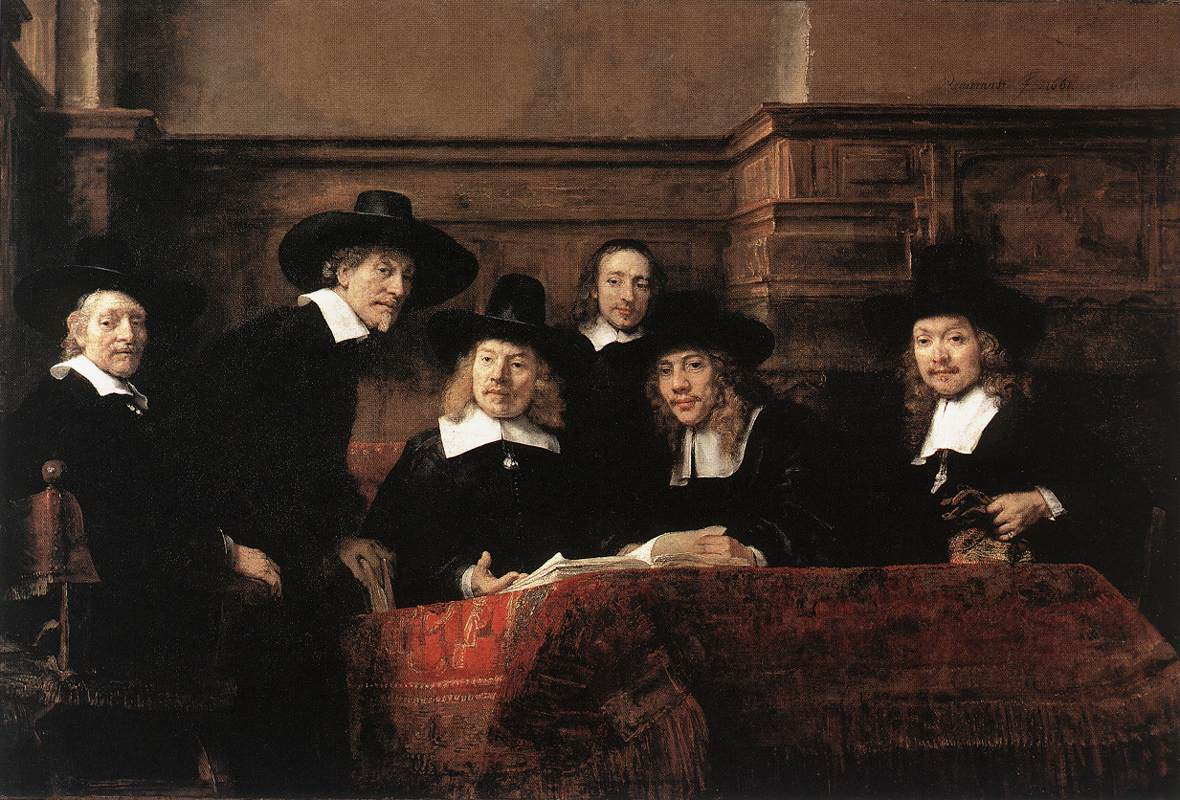 Lost and found contour
These concepts make the rendering more visually compelling as the viewer’s mind solves the puzzle
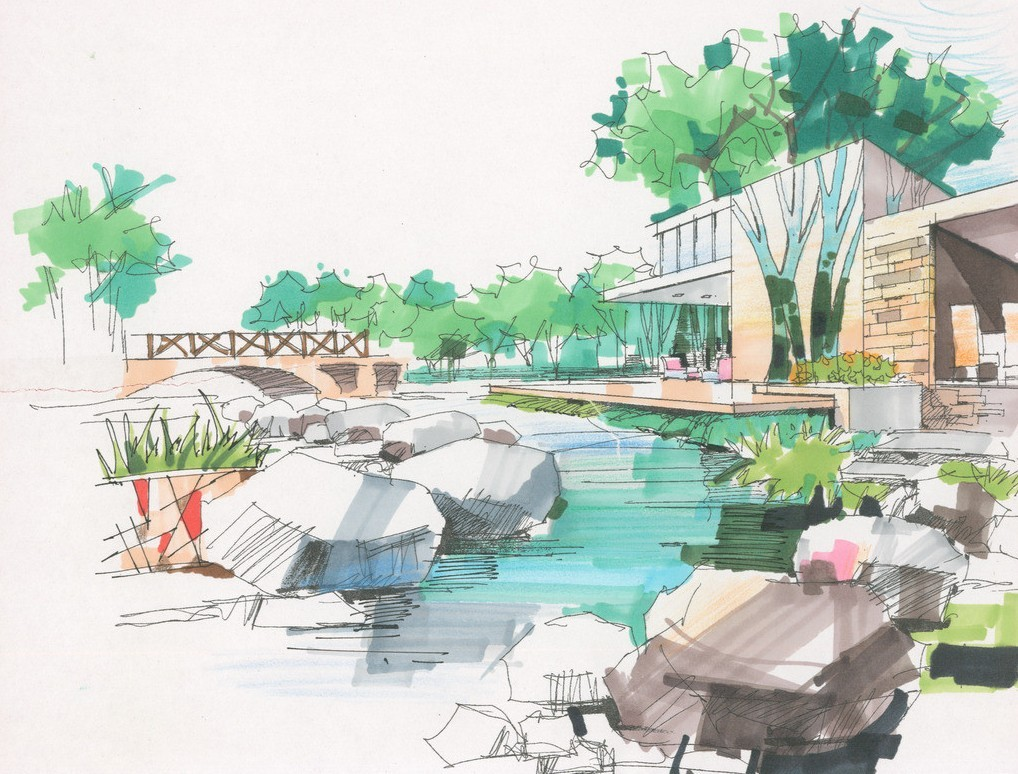 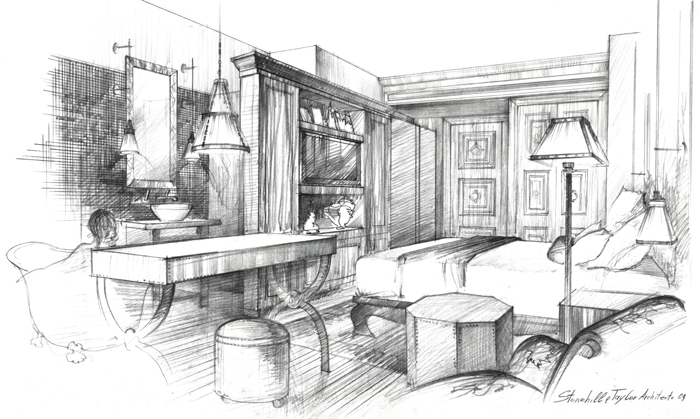 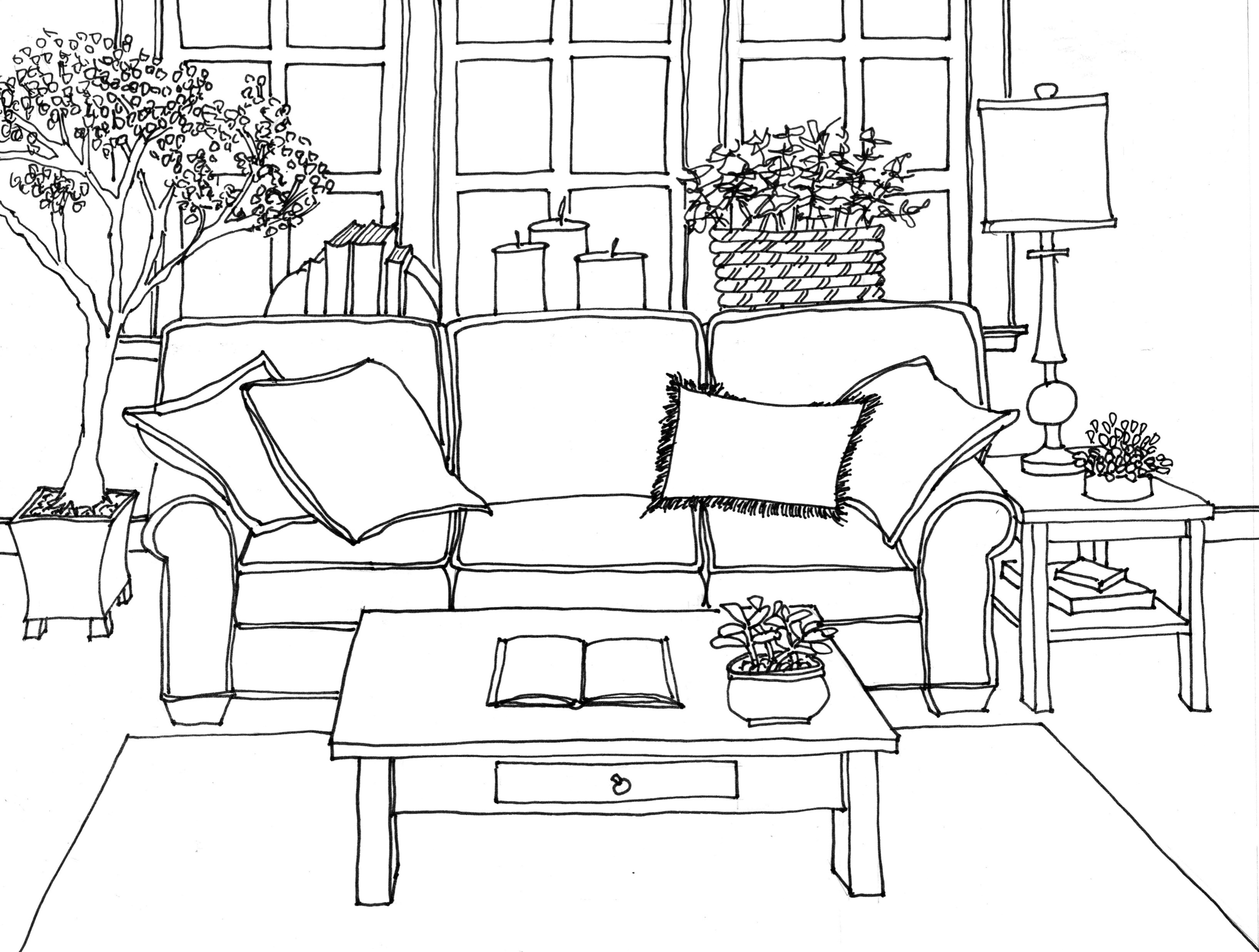 Contrast between light and dark or the use of values
Compare a “CAD” rendering to one that using artistry and visual perception
Hand-drawn REndering
CAD REndering
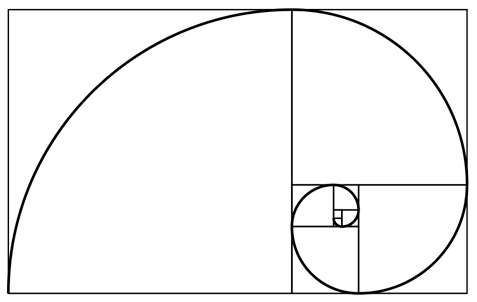 Proportion: The relative sizes of parts within a whole
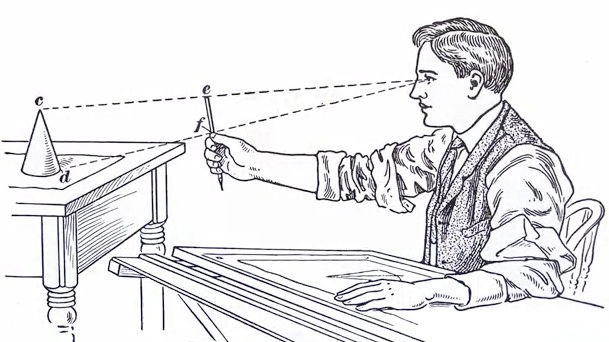 Using a tool to measure relative sizes of objects
ONE POINT PERSPECTIVE
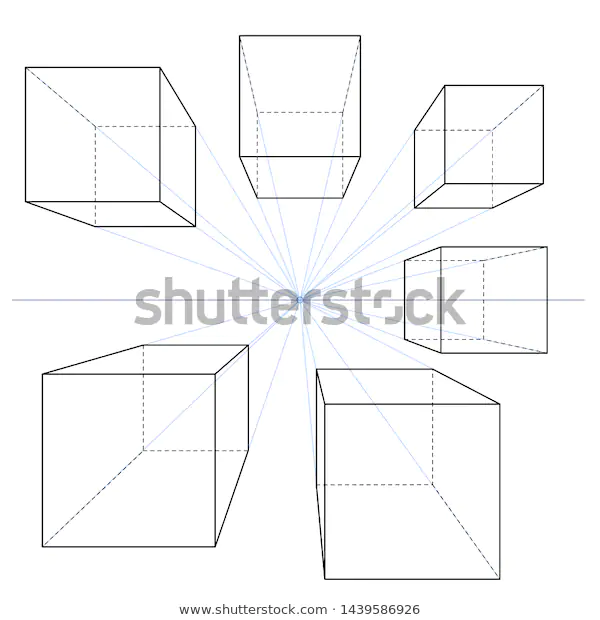 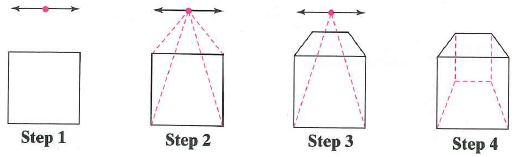 WITH 1 POINT PERSPECTIVE THE OBJECT IS PARALLEL TO OUR EYE POSITION SO FRONT AND BACK SURFACE WILL BE HORIZONTAL AT THE TOP AND THE BOTTOM WHILE THE SIDES WILL CONVERGE TO THE VANISHING POINT OR V.P.
TWO POINT PERSPECTIVE
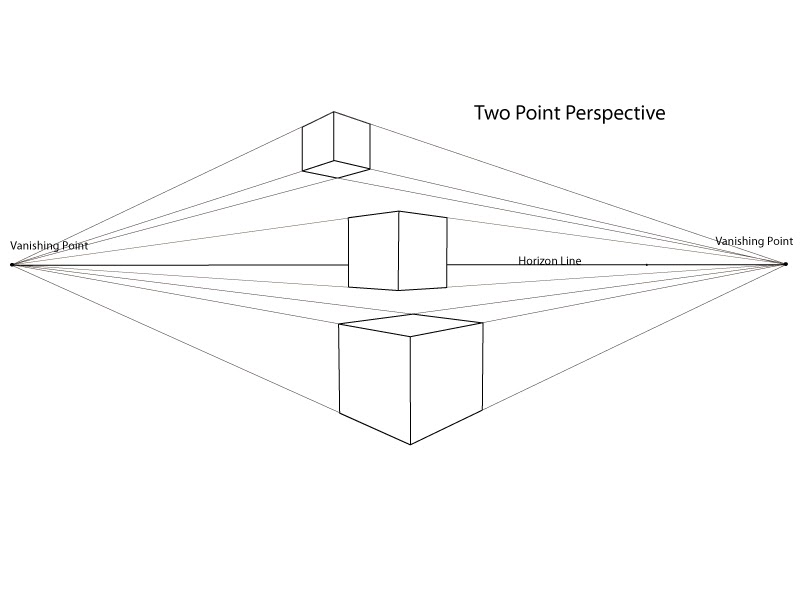 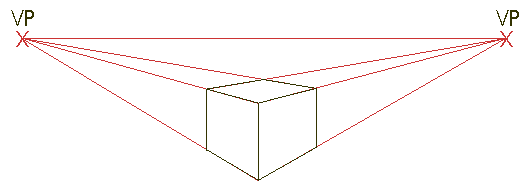 IN TWO POINT PERSPECTIVE ALL PARALLEL LINES WILL CONVERGE TO THE SAME VANISHING POINT.
THREE POINT PERSPECTIVE
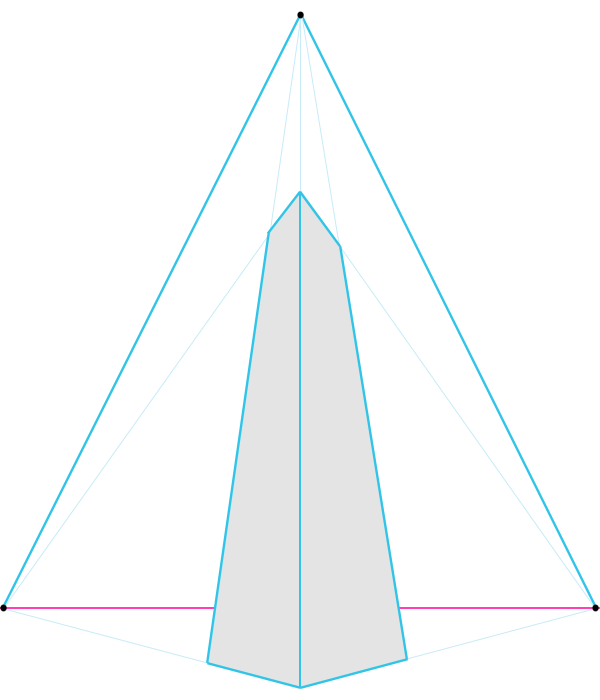 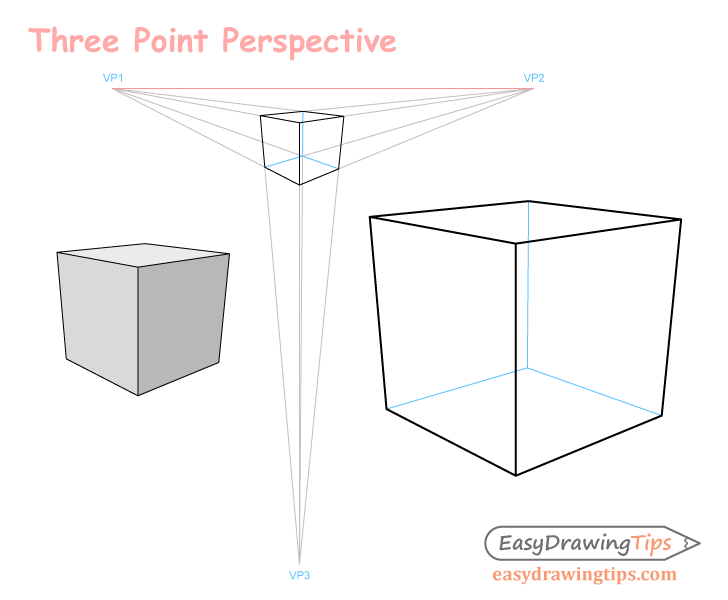 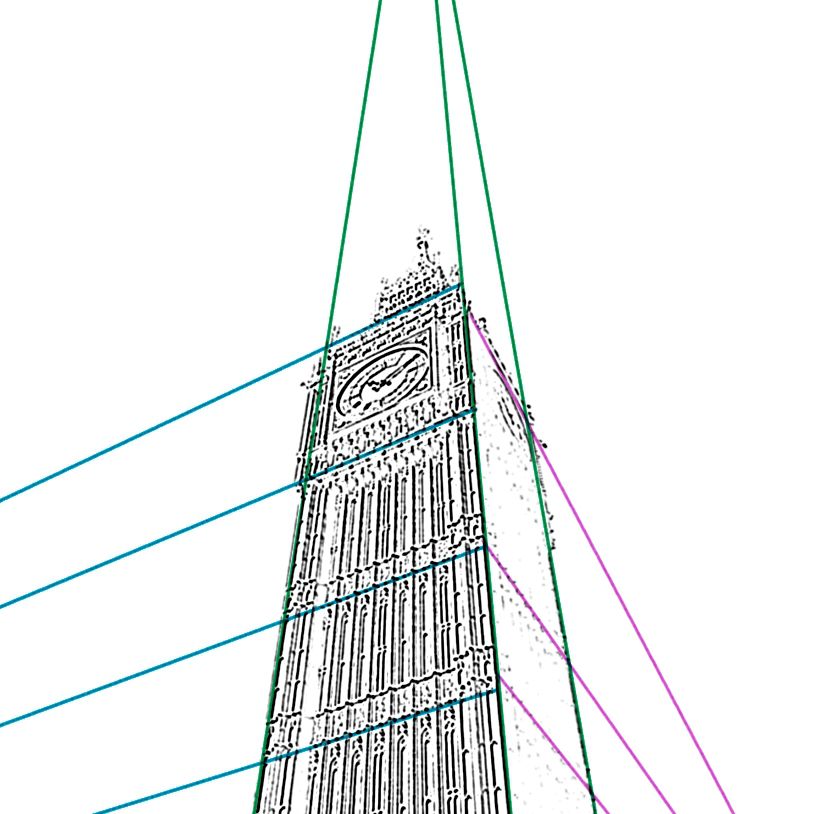 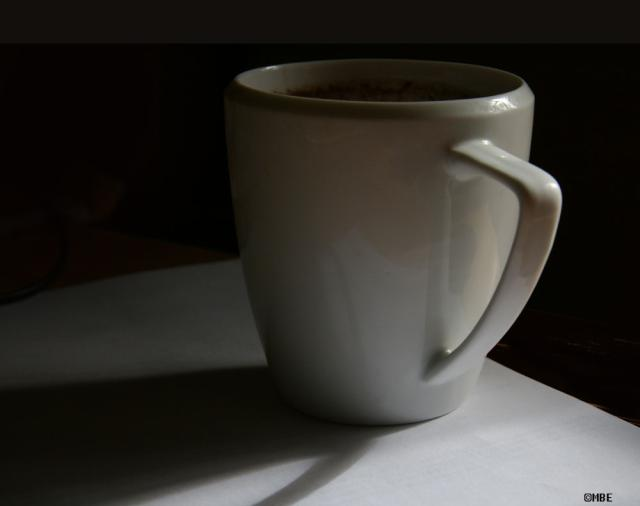 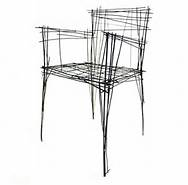 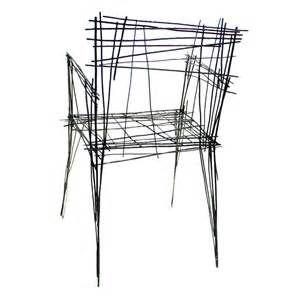 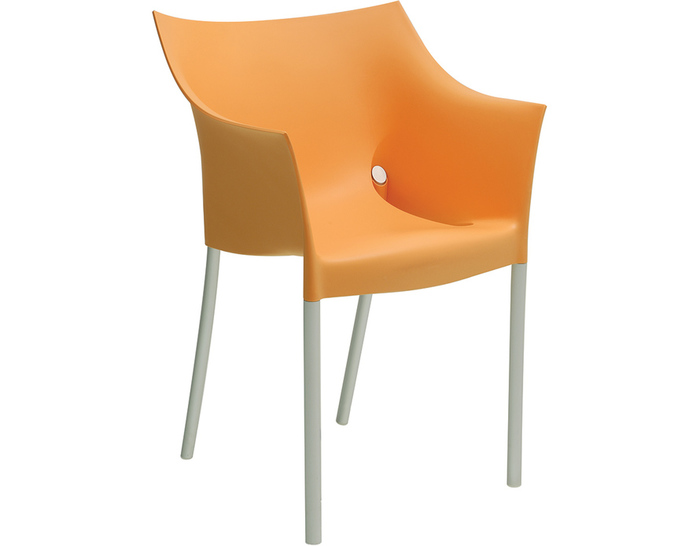 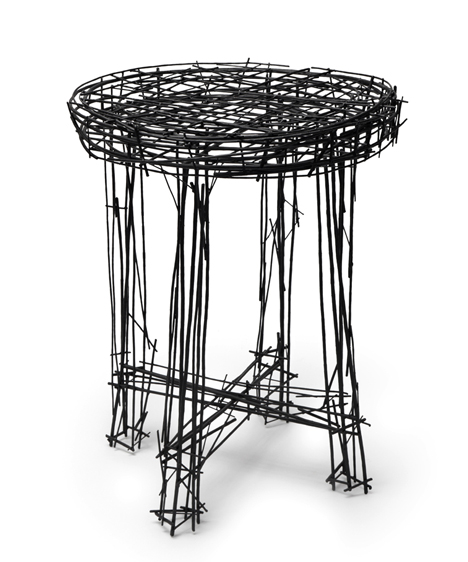 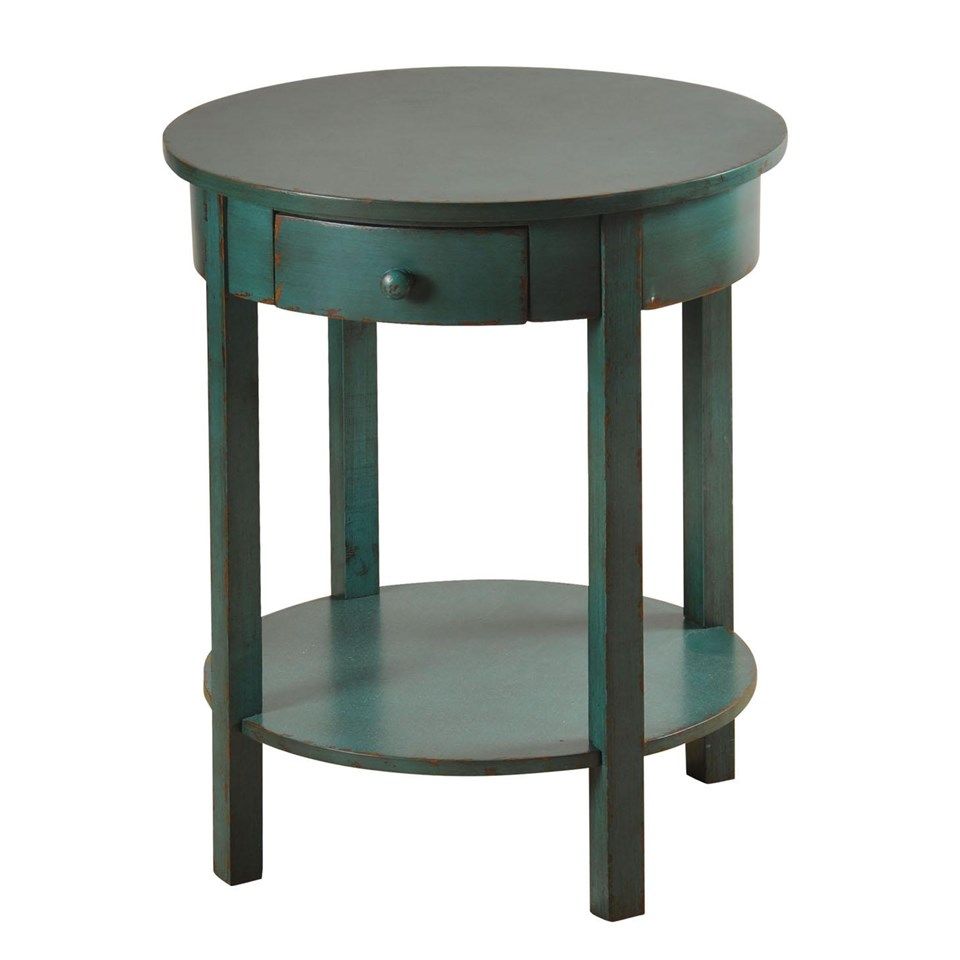 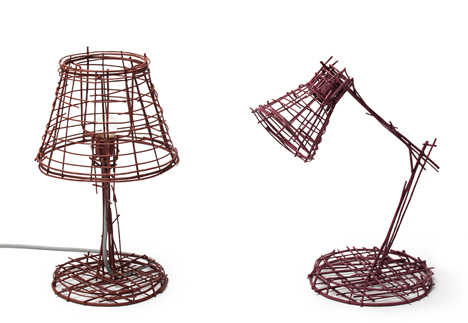 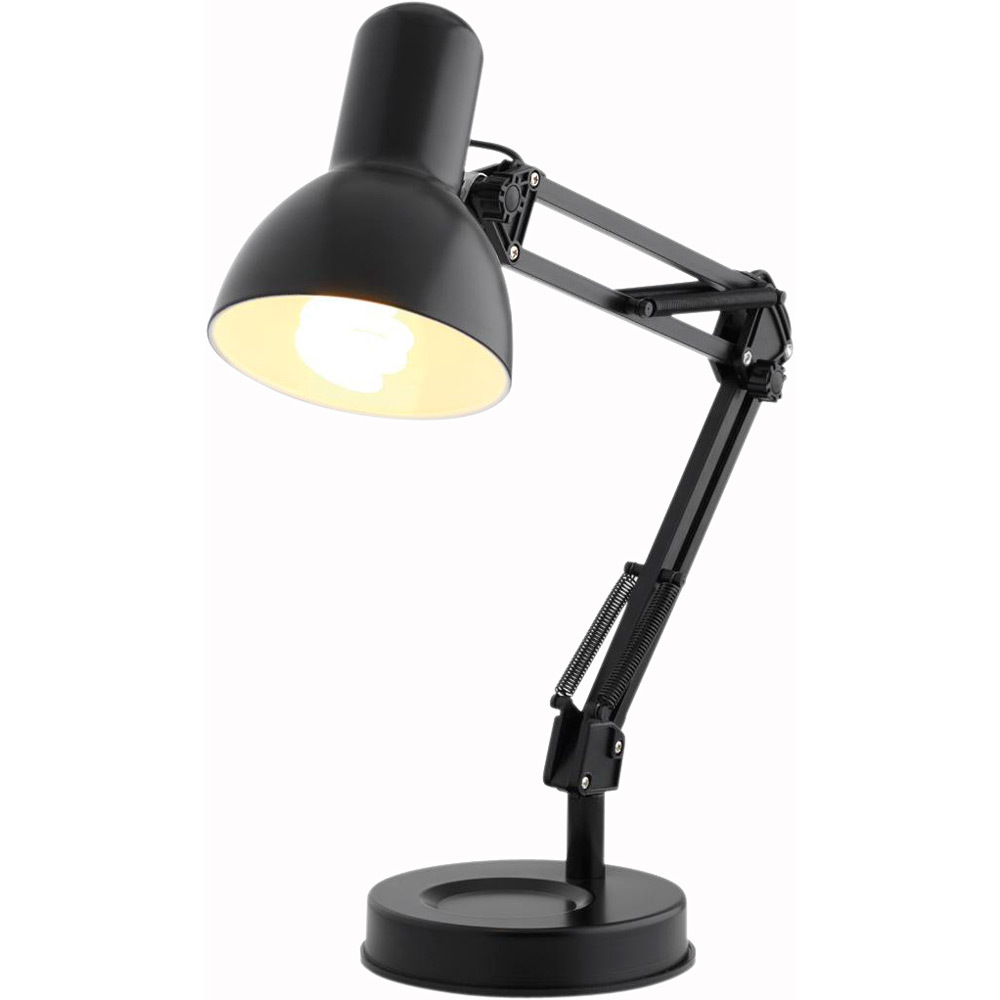 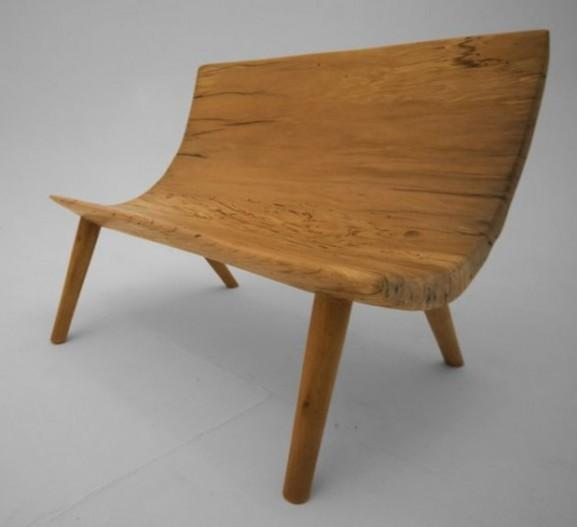 Rendered Floor plan with shadows
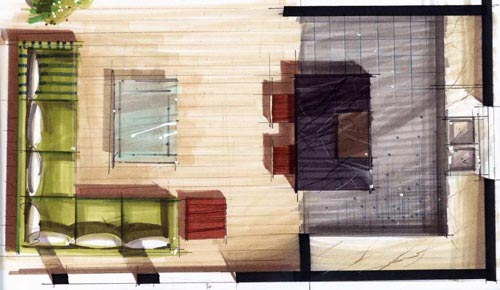 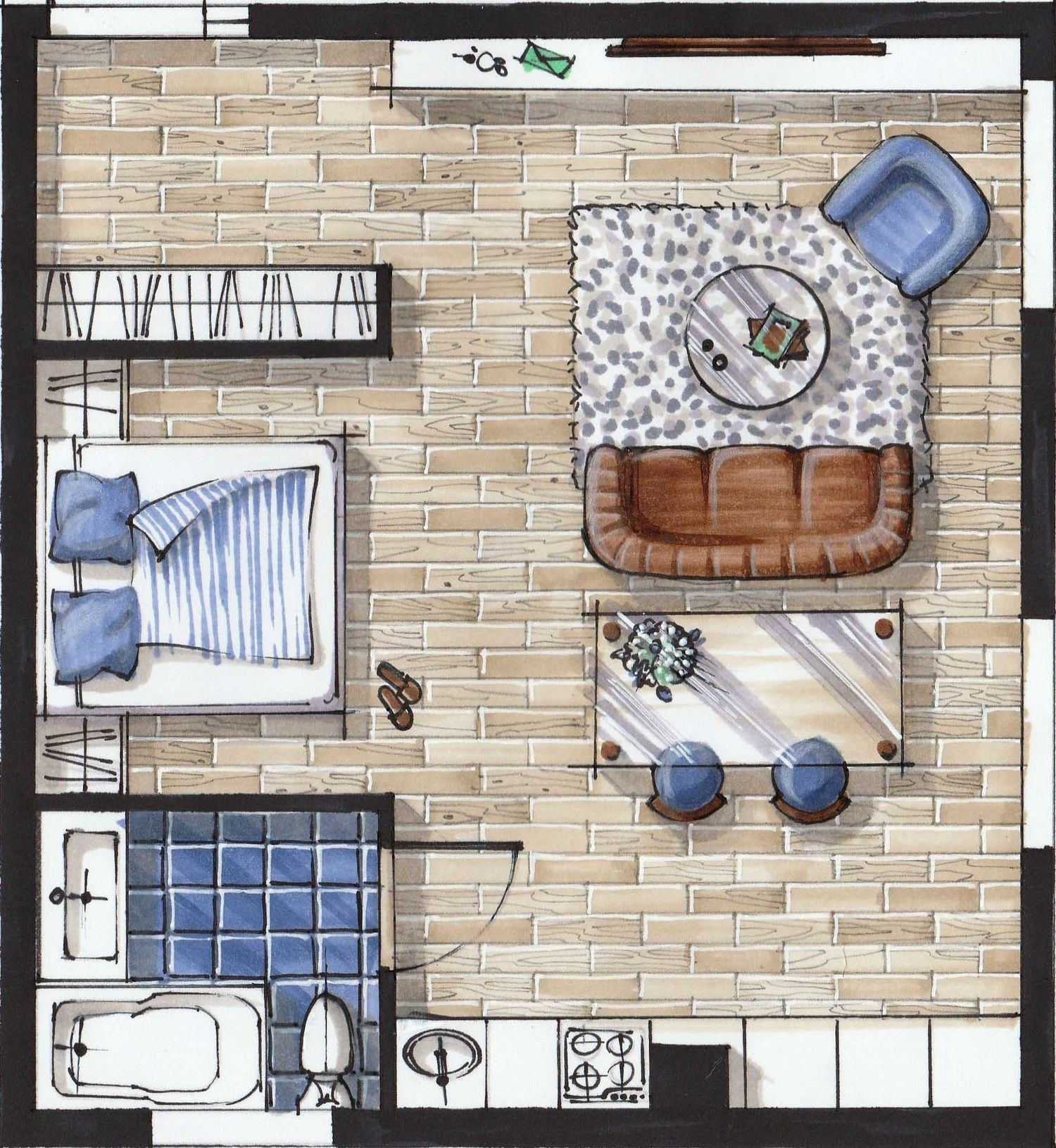 Rendered Floor Plan with Pencil textures
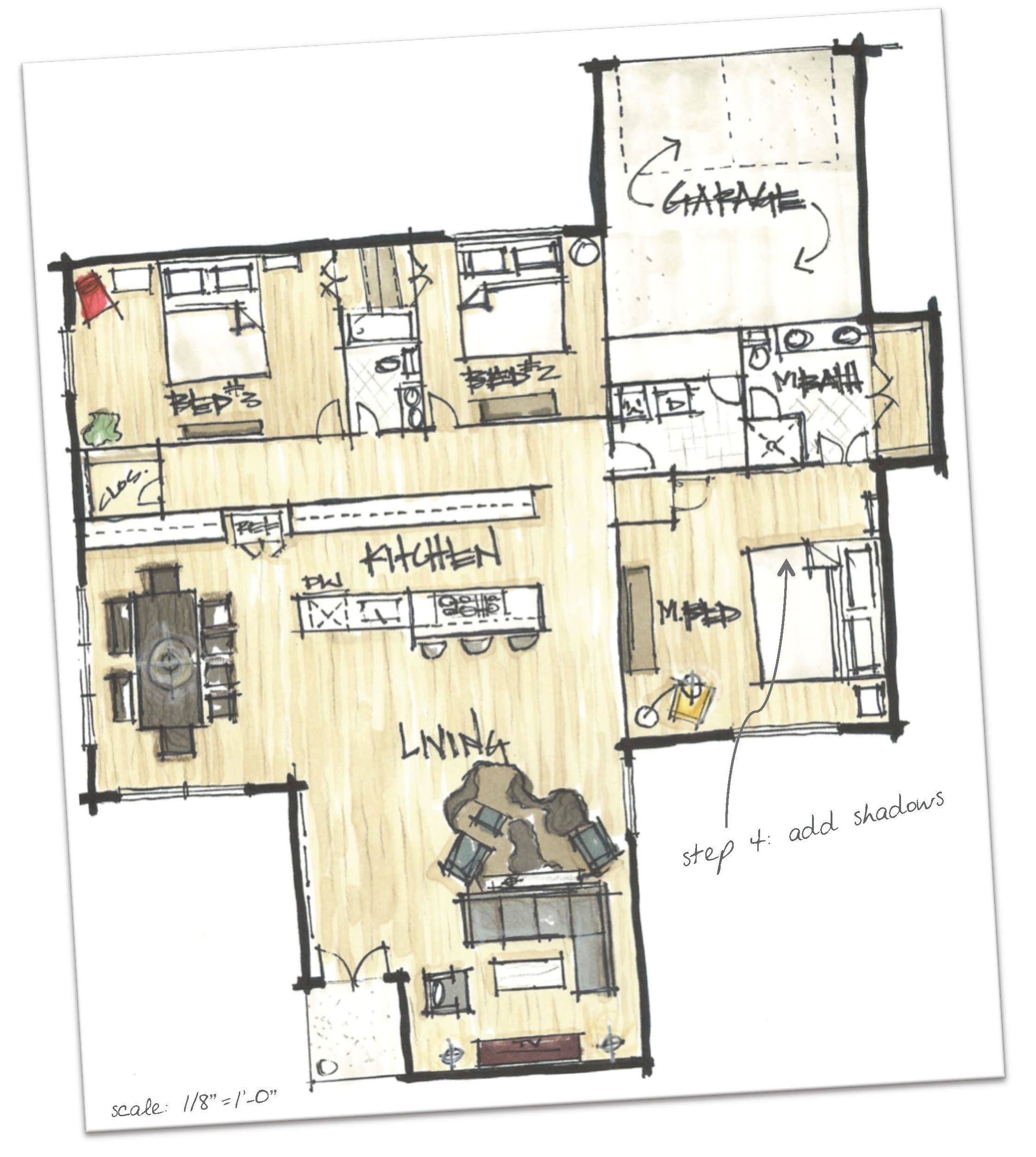 Quick sketch style rendering can be an effective way to visualize a space for yourself and others.
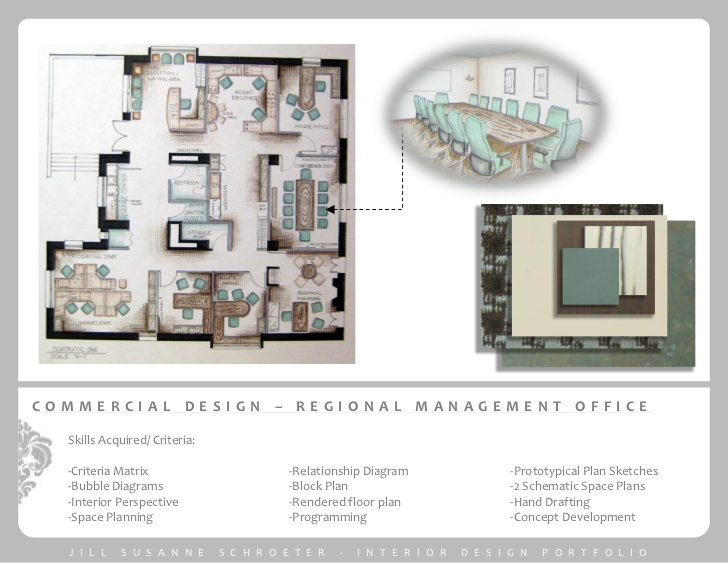 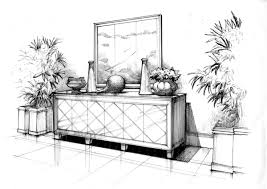 Black and White images can be a dynamic way to present a concept
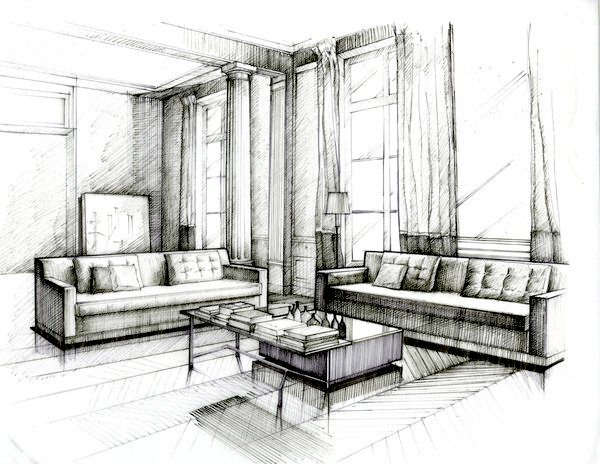 Line weight variations also help convey light source
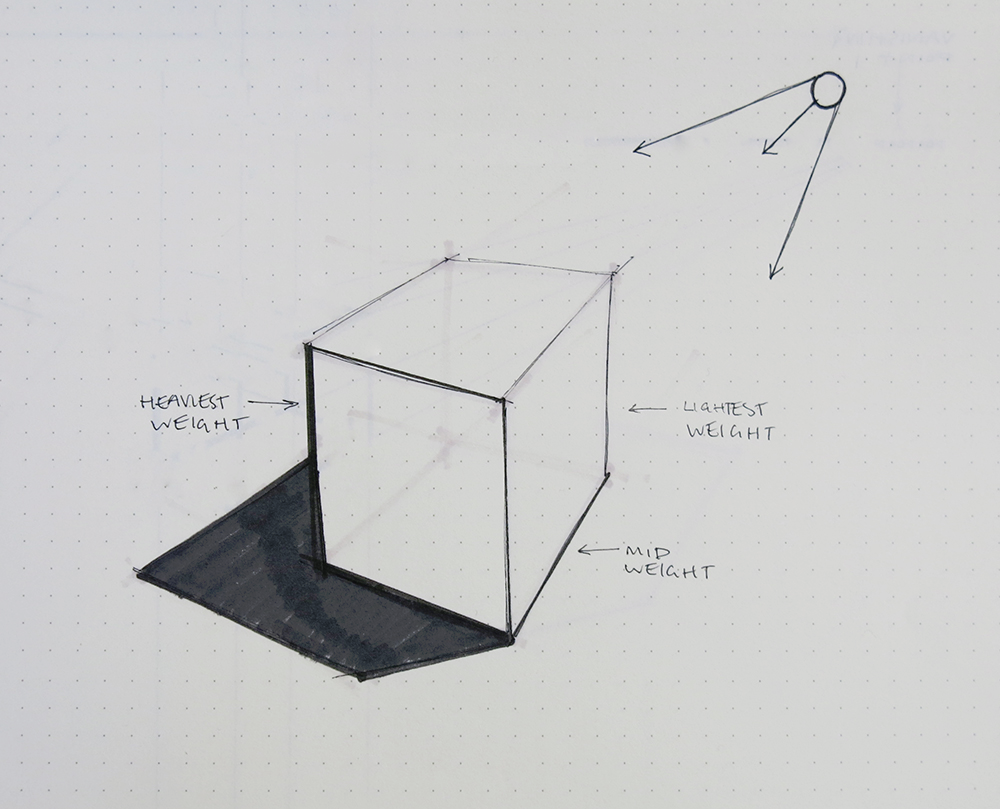 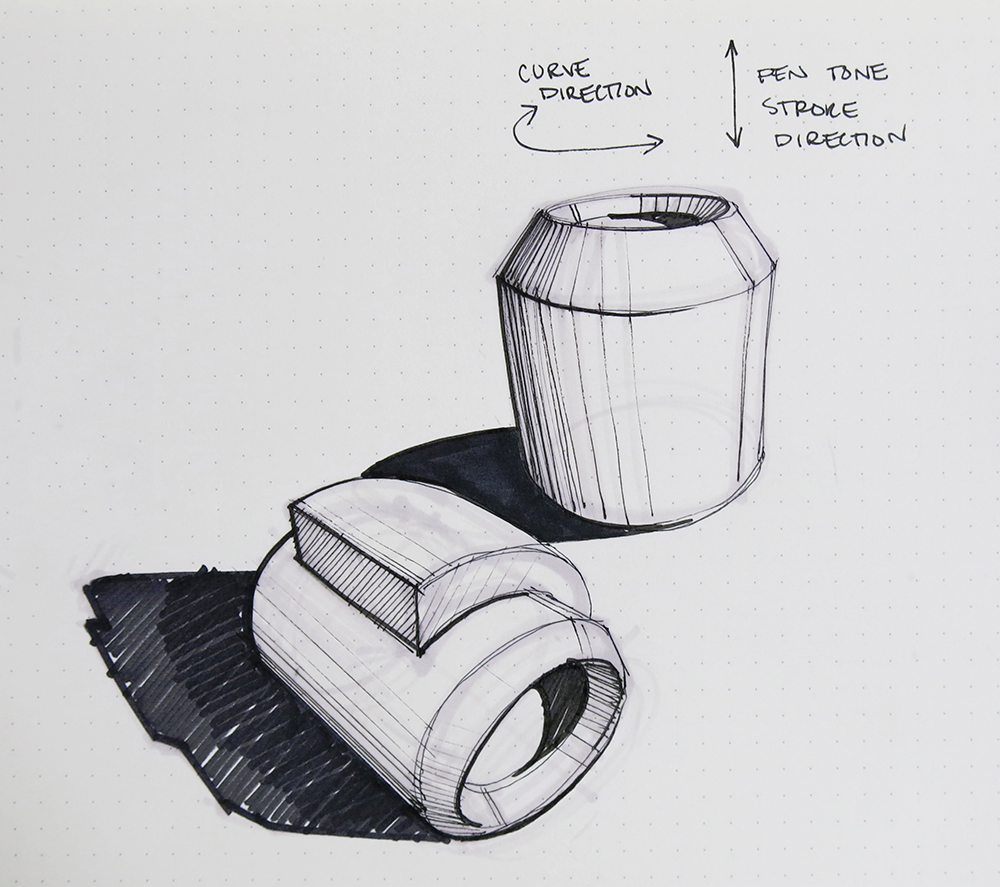 Adding shadows and line weights gives depth to elevations
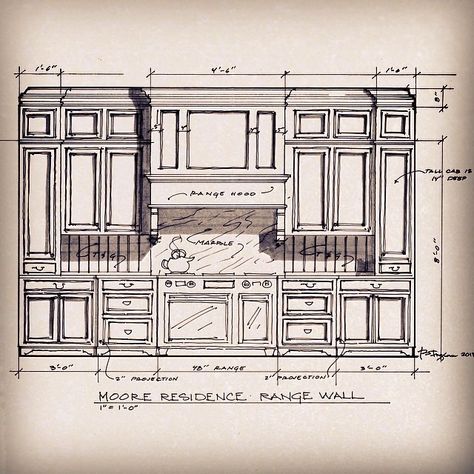 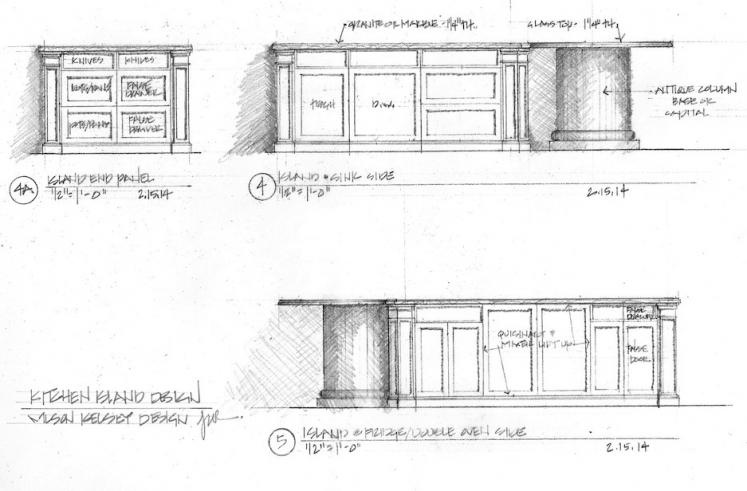 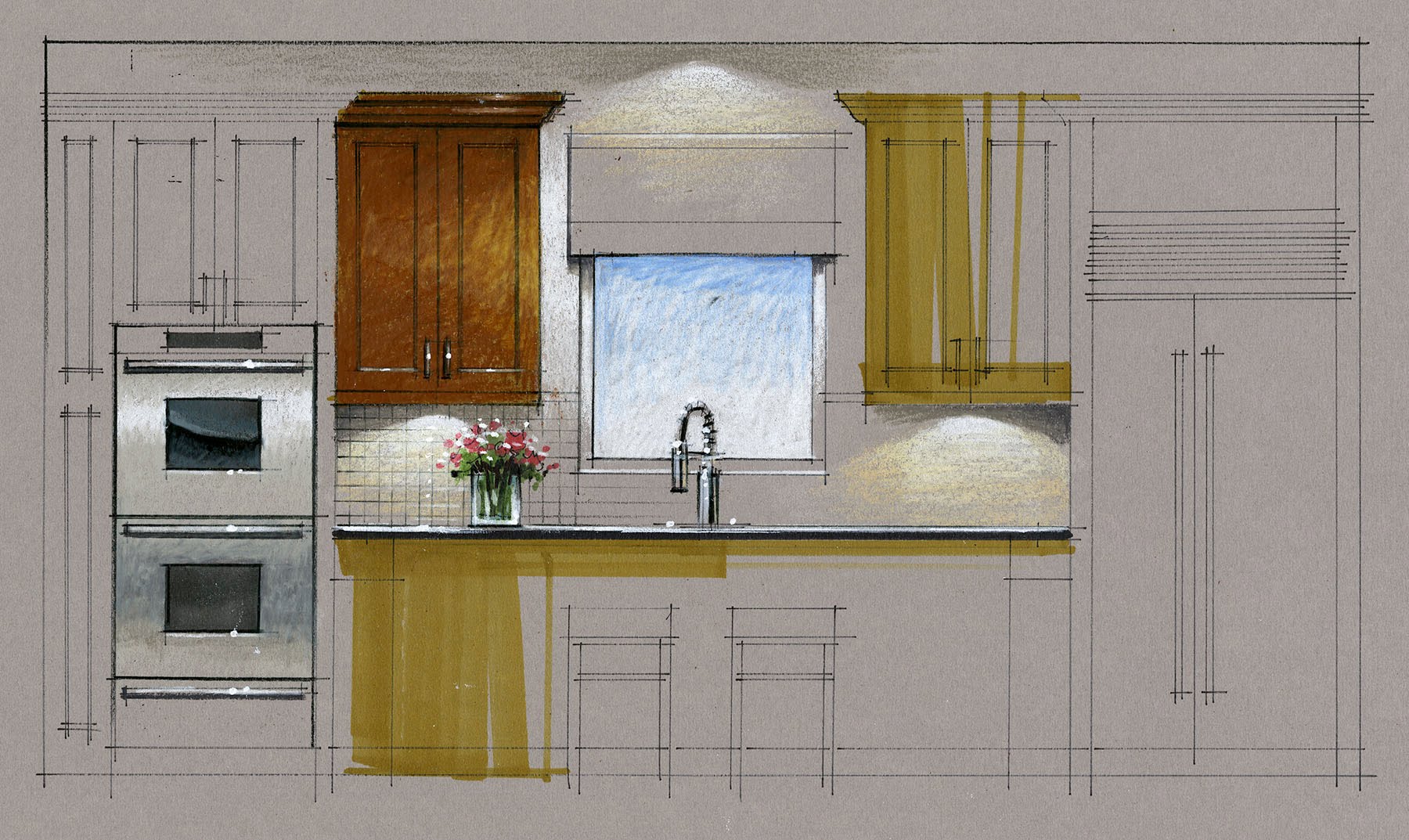 Rendering anything is trying to capture a feeling of  light on surfaces
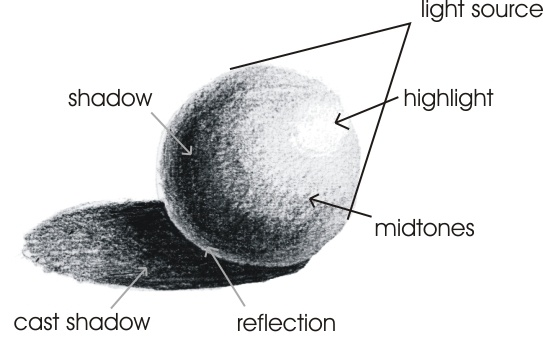 Cast shadows from natural light souces
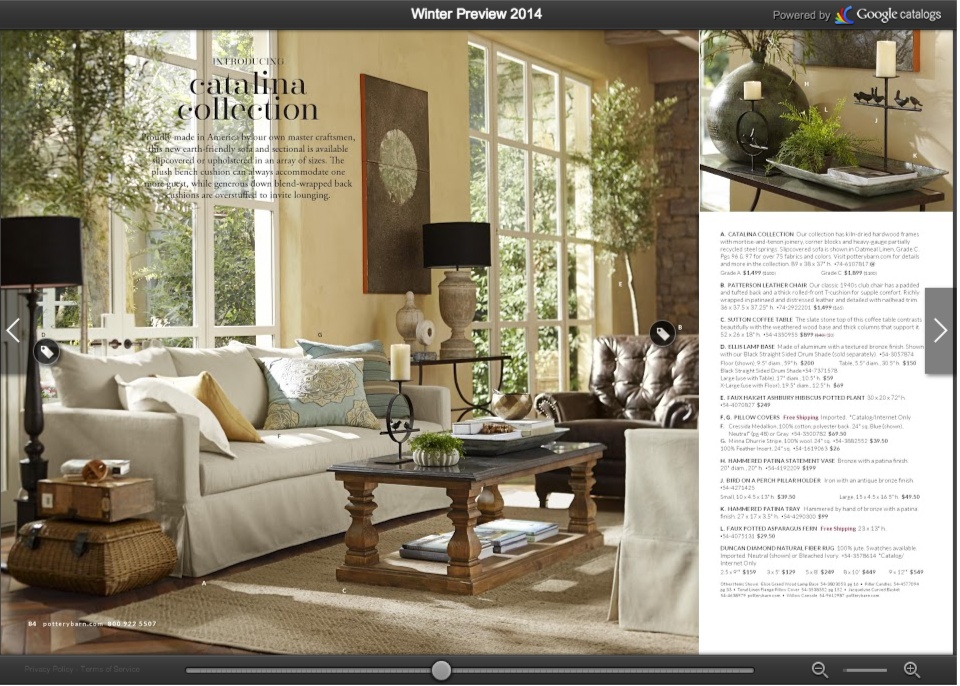 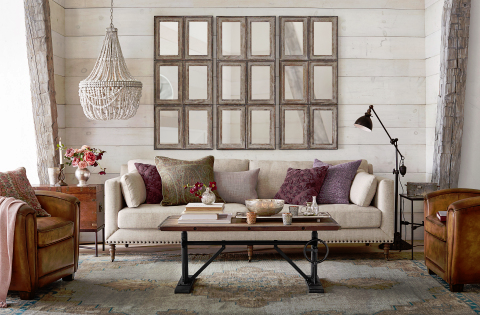 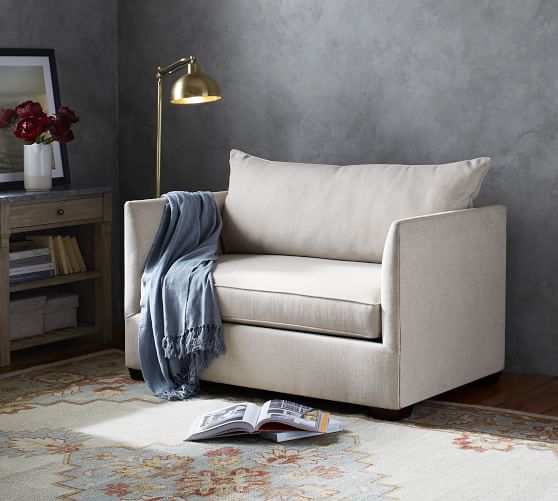 Note the rays from sunlight are parallel, so shadows will be parallel at large open windows
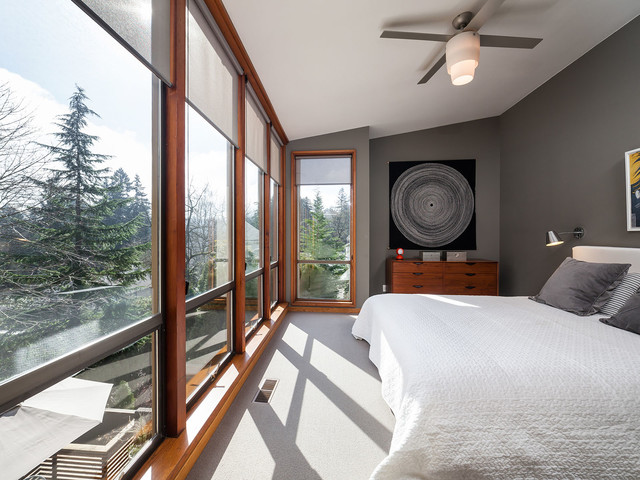 Cast shadows versus reflections
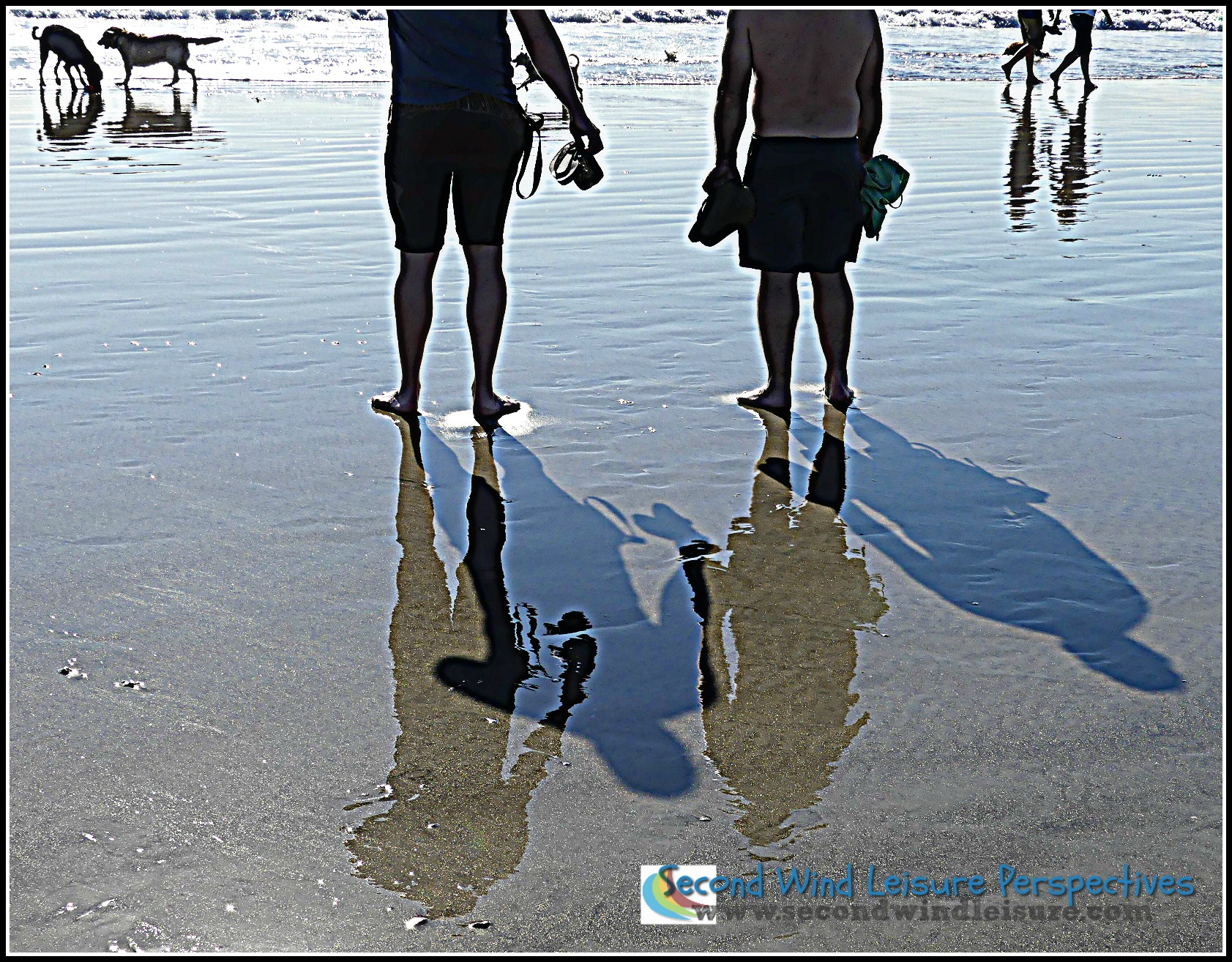 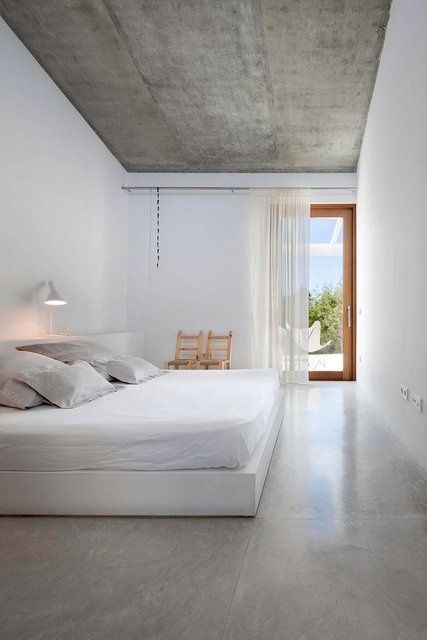 Reflections emphasized if the floor is polished
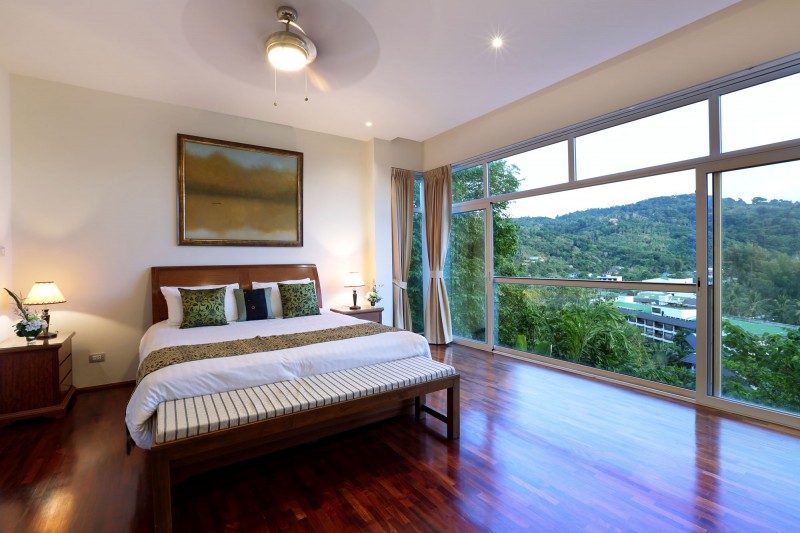 Reflections on horizontal surfaces
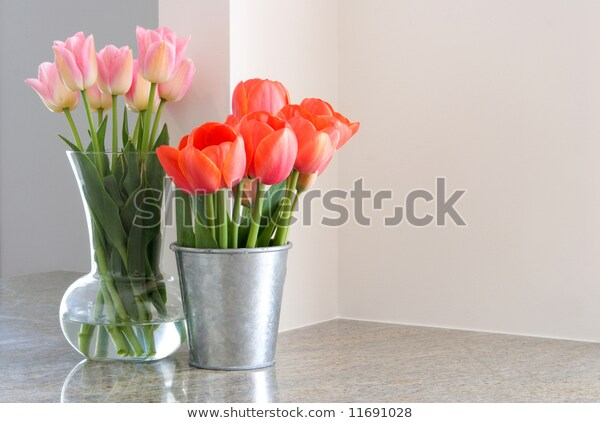 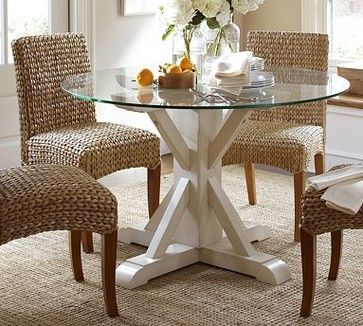 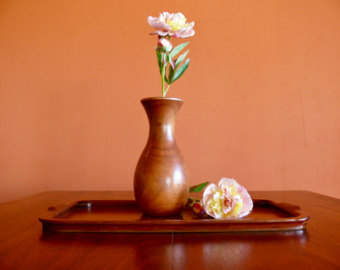 Reflections in water
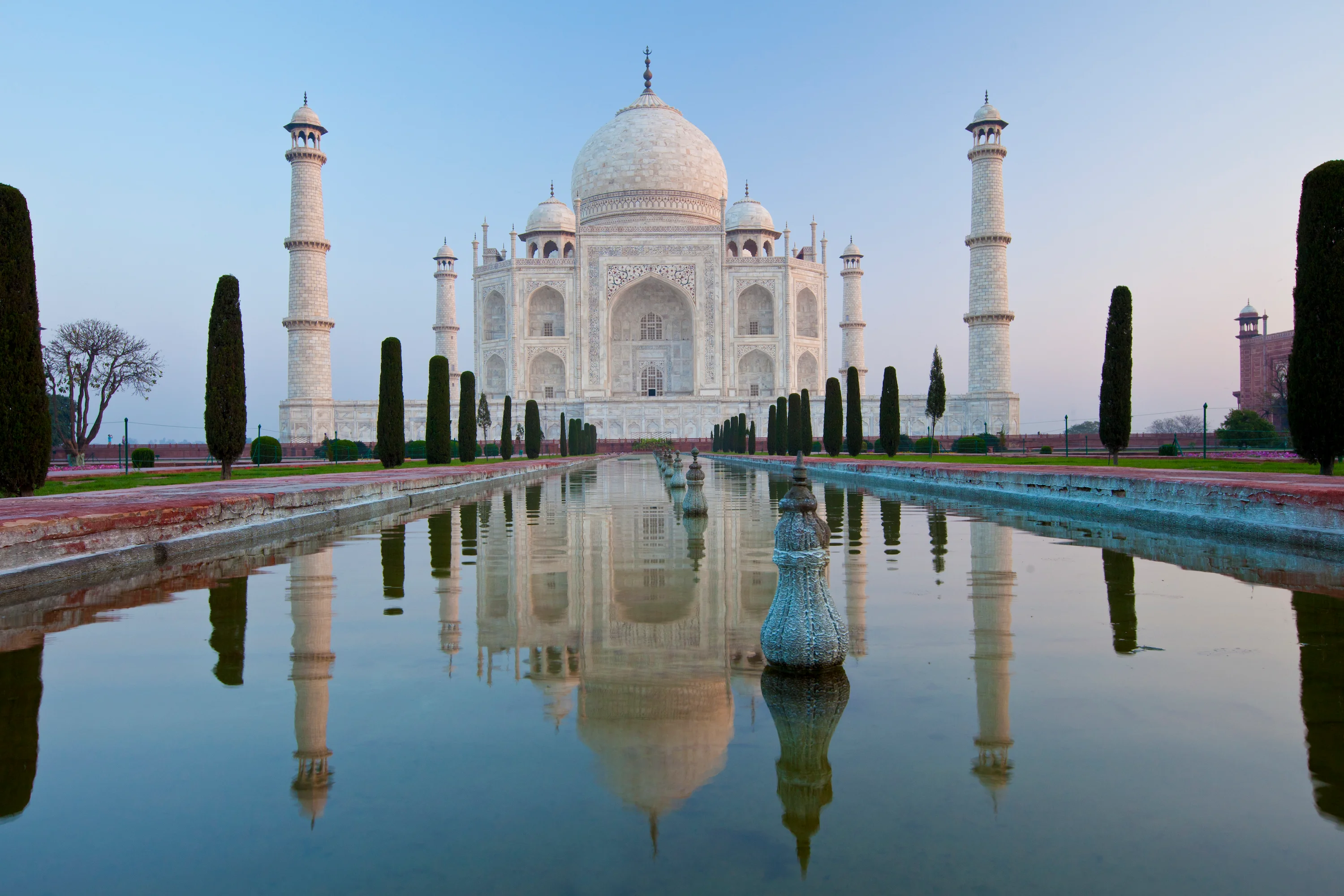 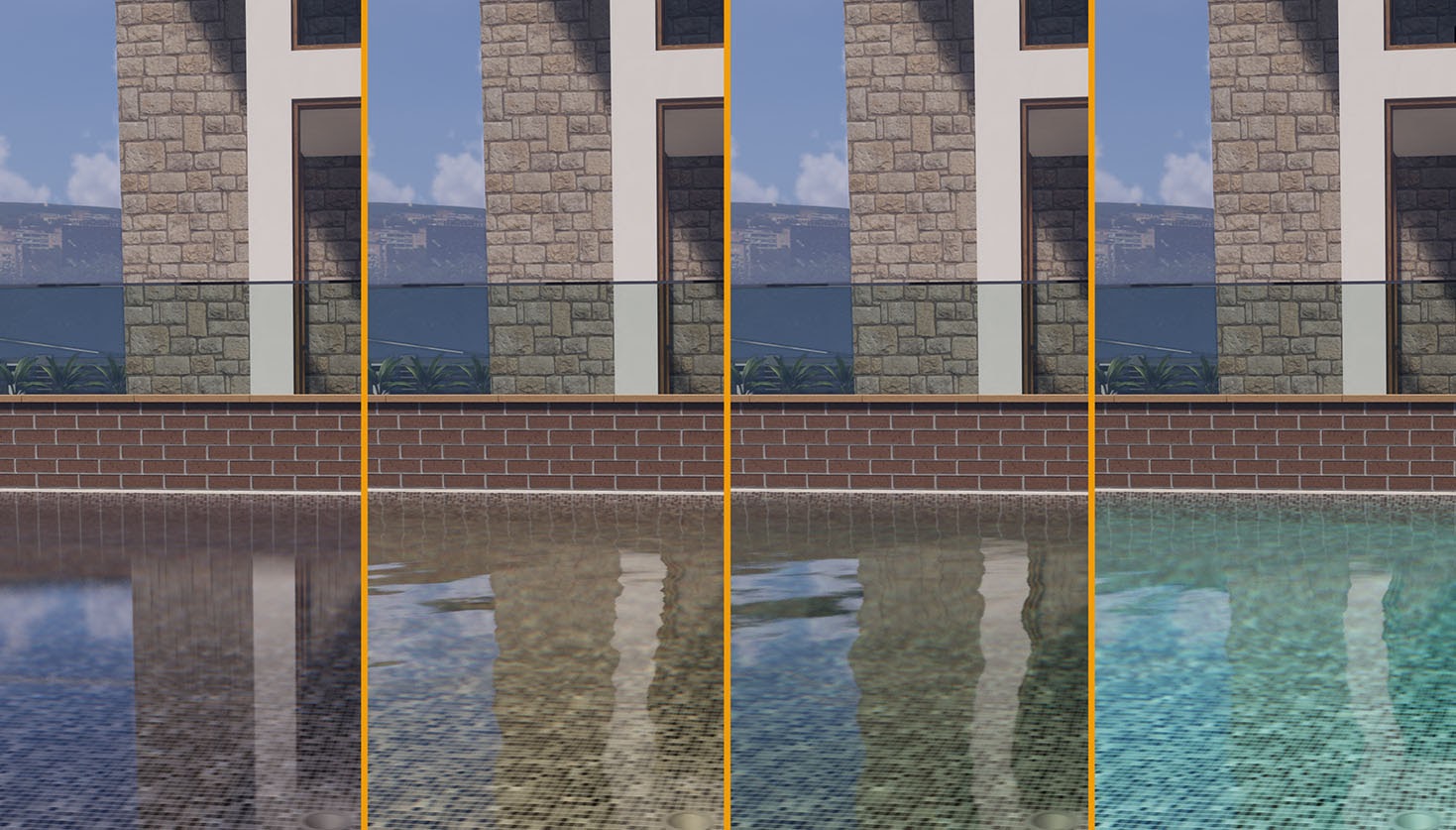 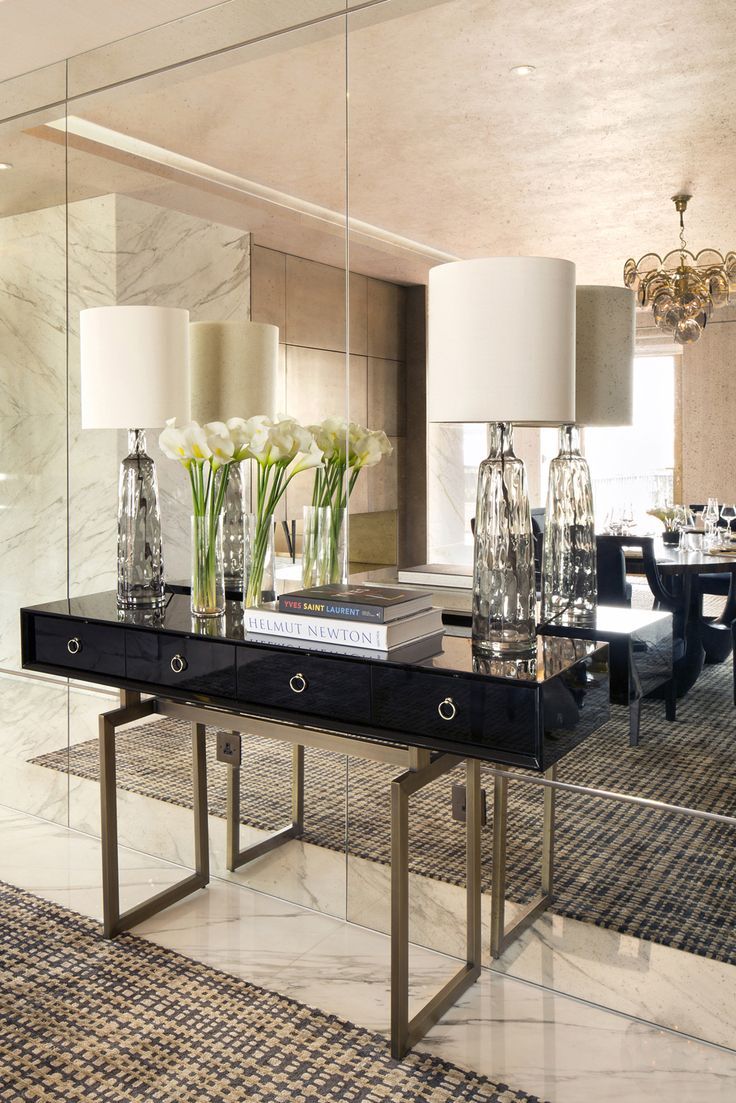 Reflections in mirror
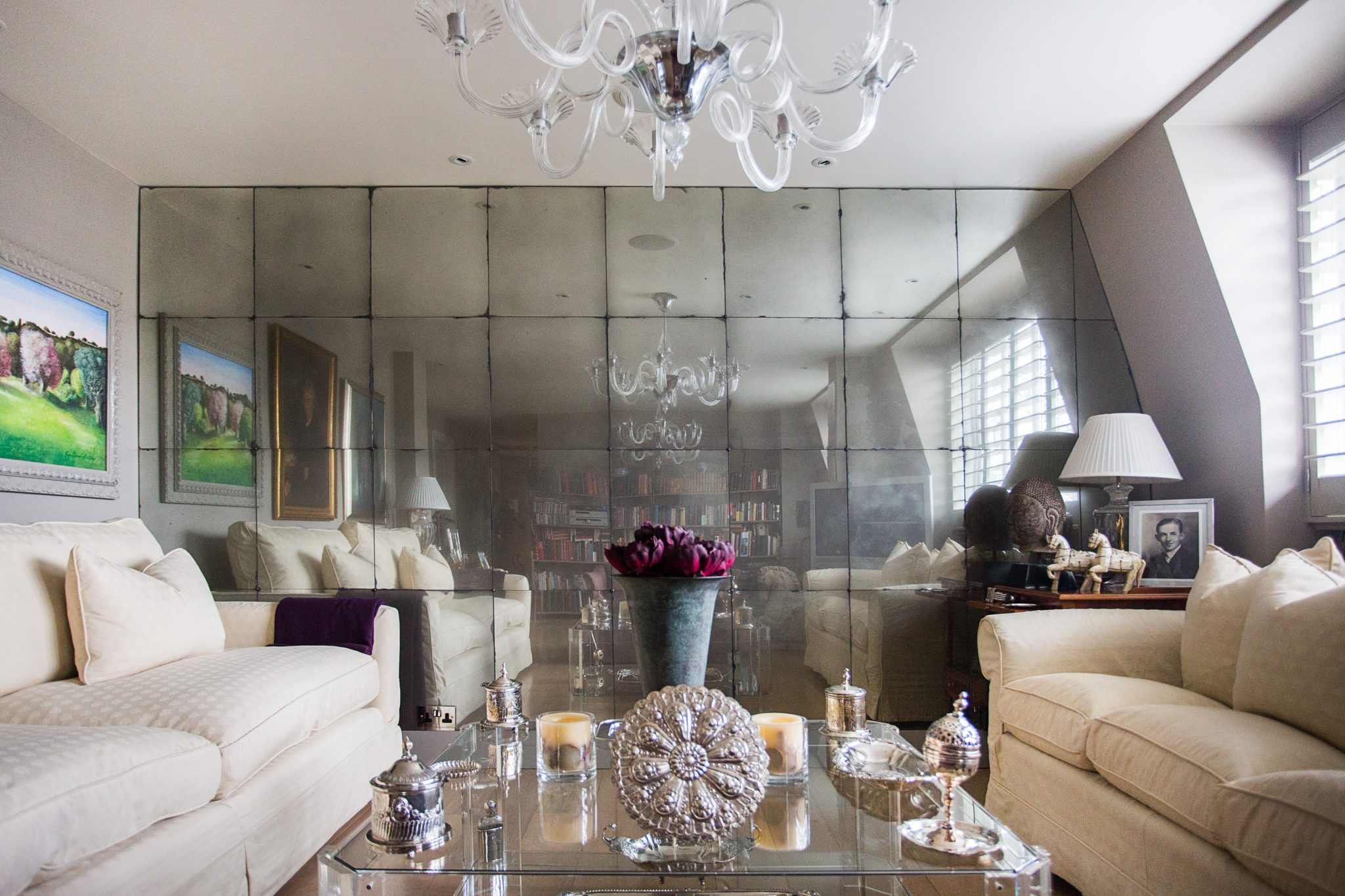 Rendered Elevation
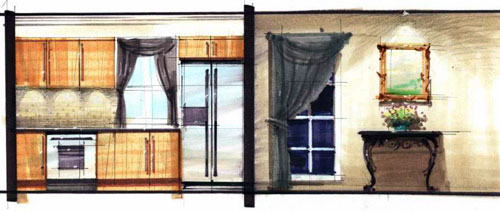 Value steps create 3-d perception on a flat 2-d surface.
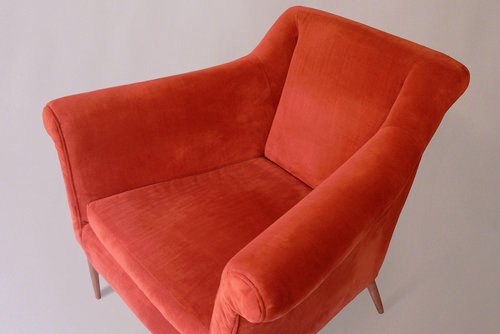 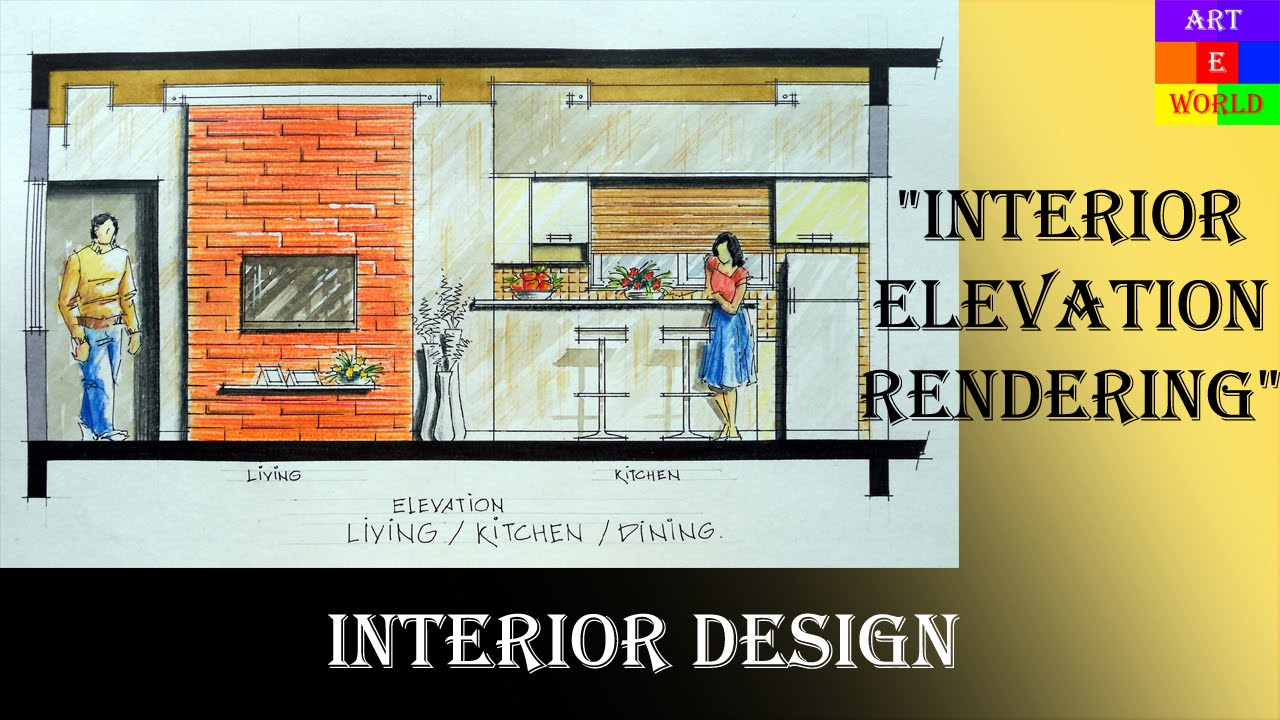 A bold personal style can make a dramatic design statement
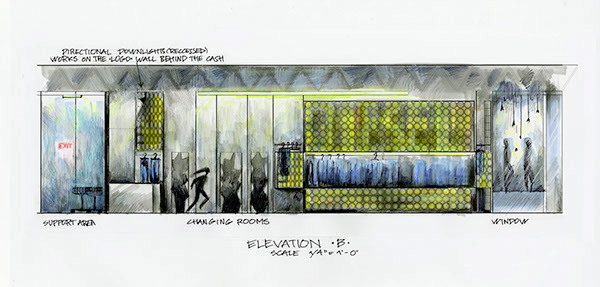 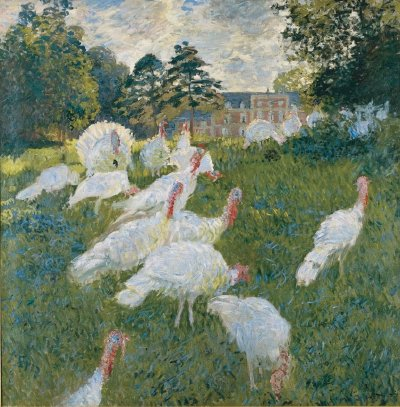 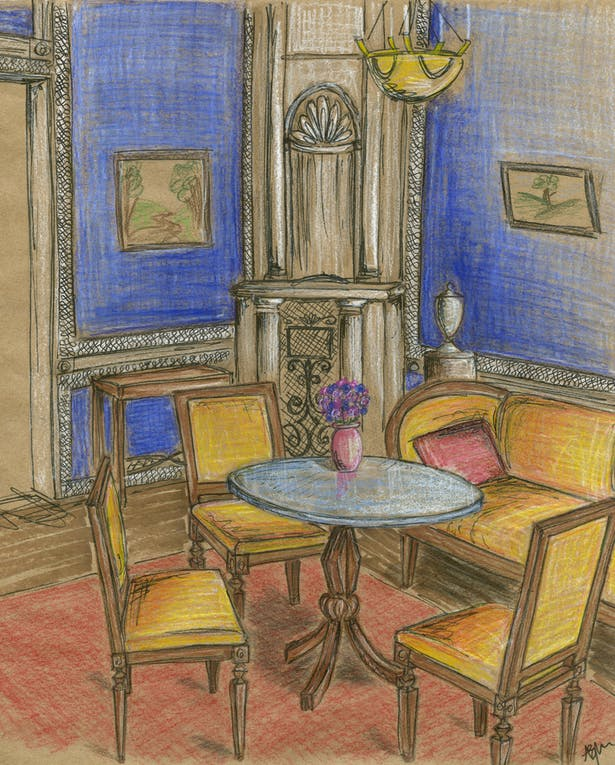 Pencil shading can create “flavoring” or reflected color to enliven a rendering and unify the composition.
Floor plan with flavoring
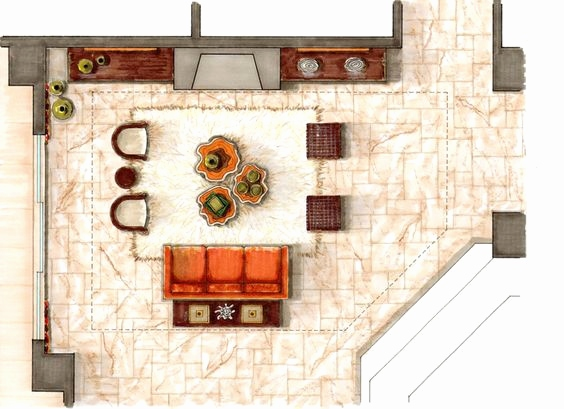 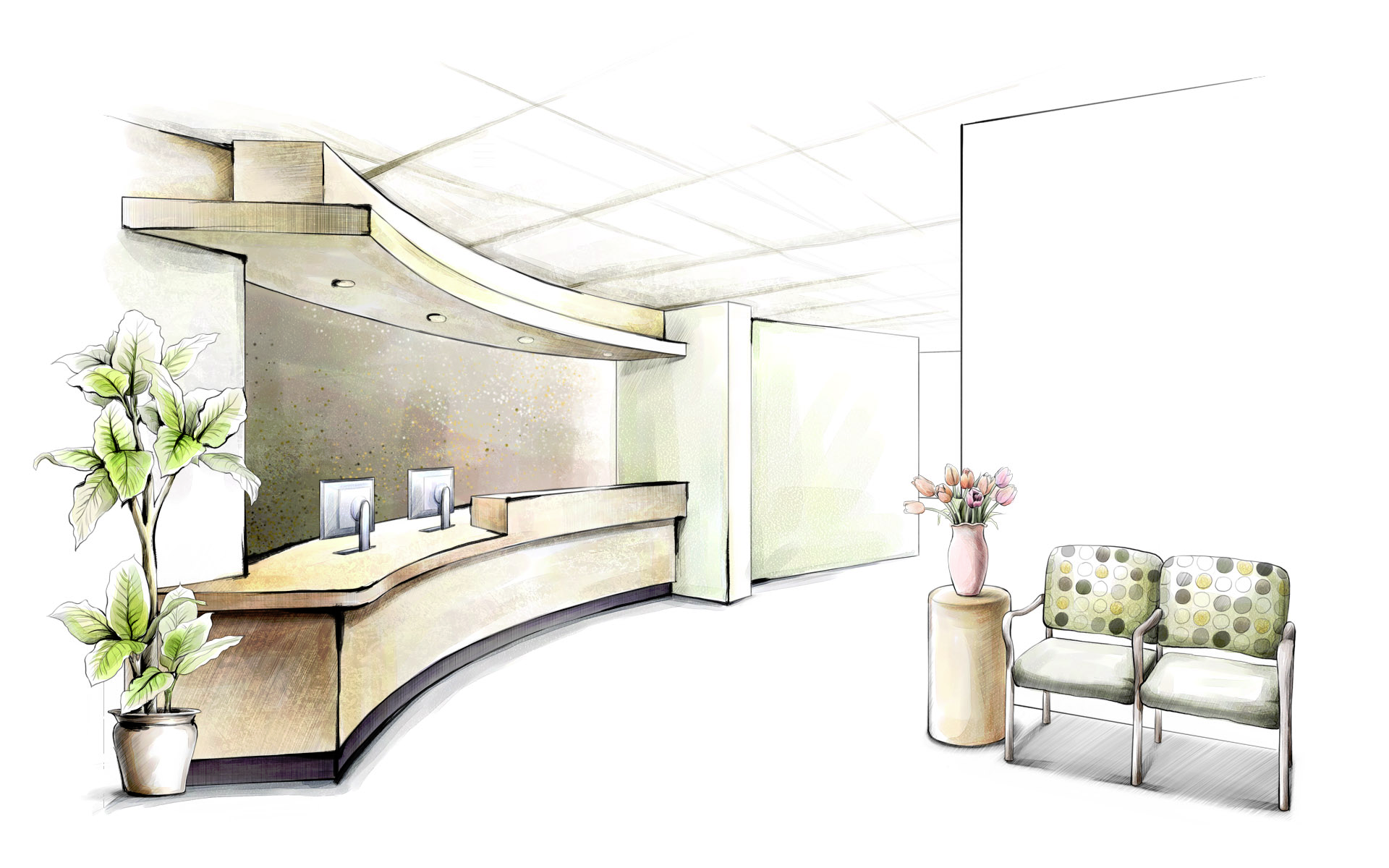 PORTFOLIO IDEAS
https://www.flipsnack.com/templates/minimalist-interior-design-portfolio-template
https://schoolofsketching.com/blog-in-english/portfolio
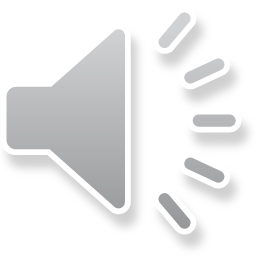 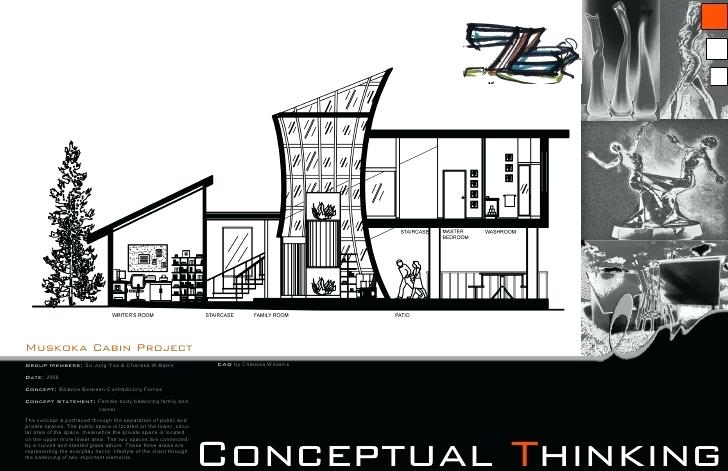 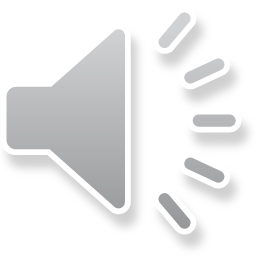 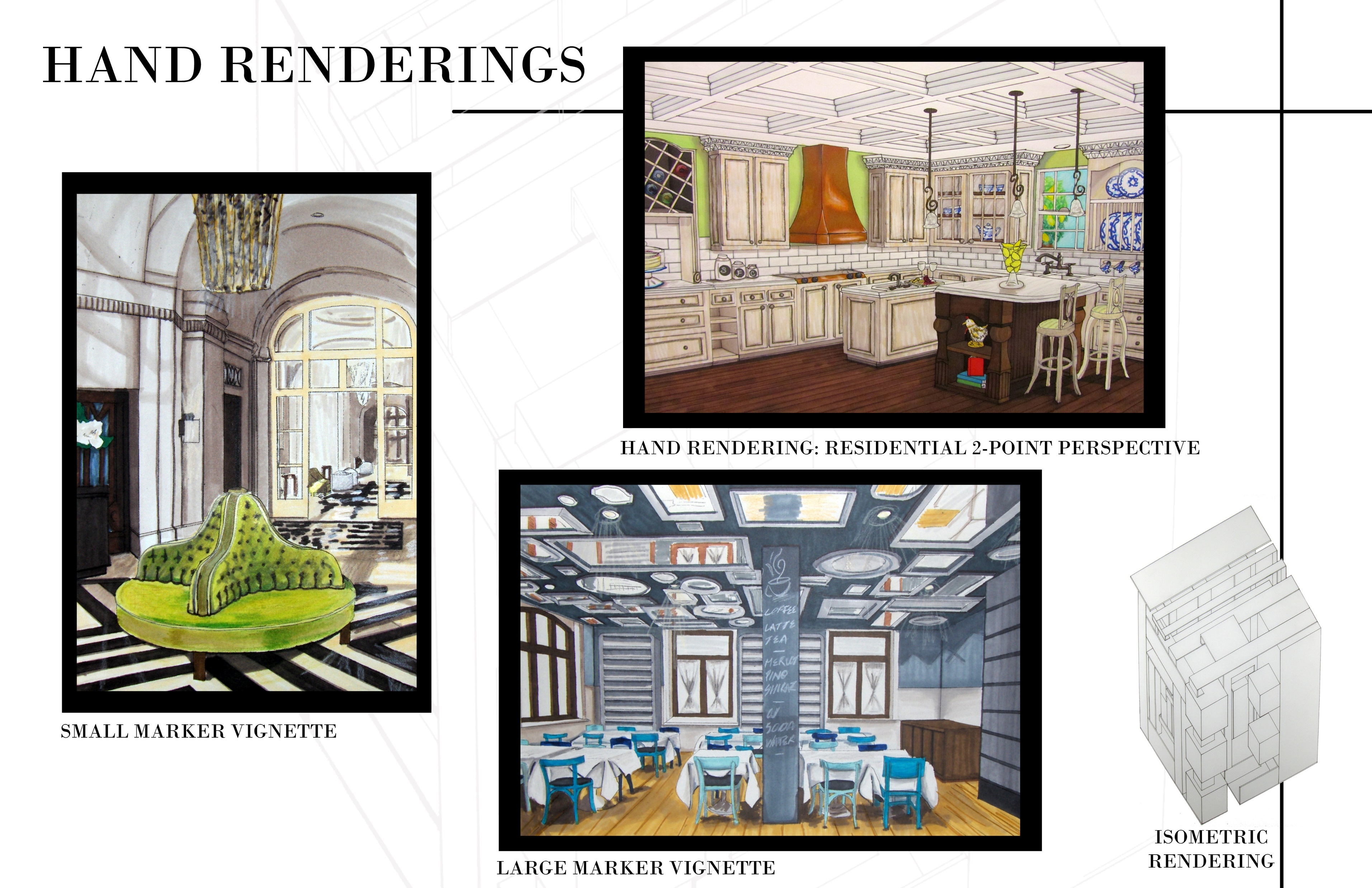 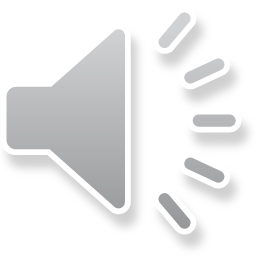 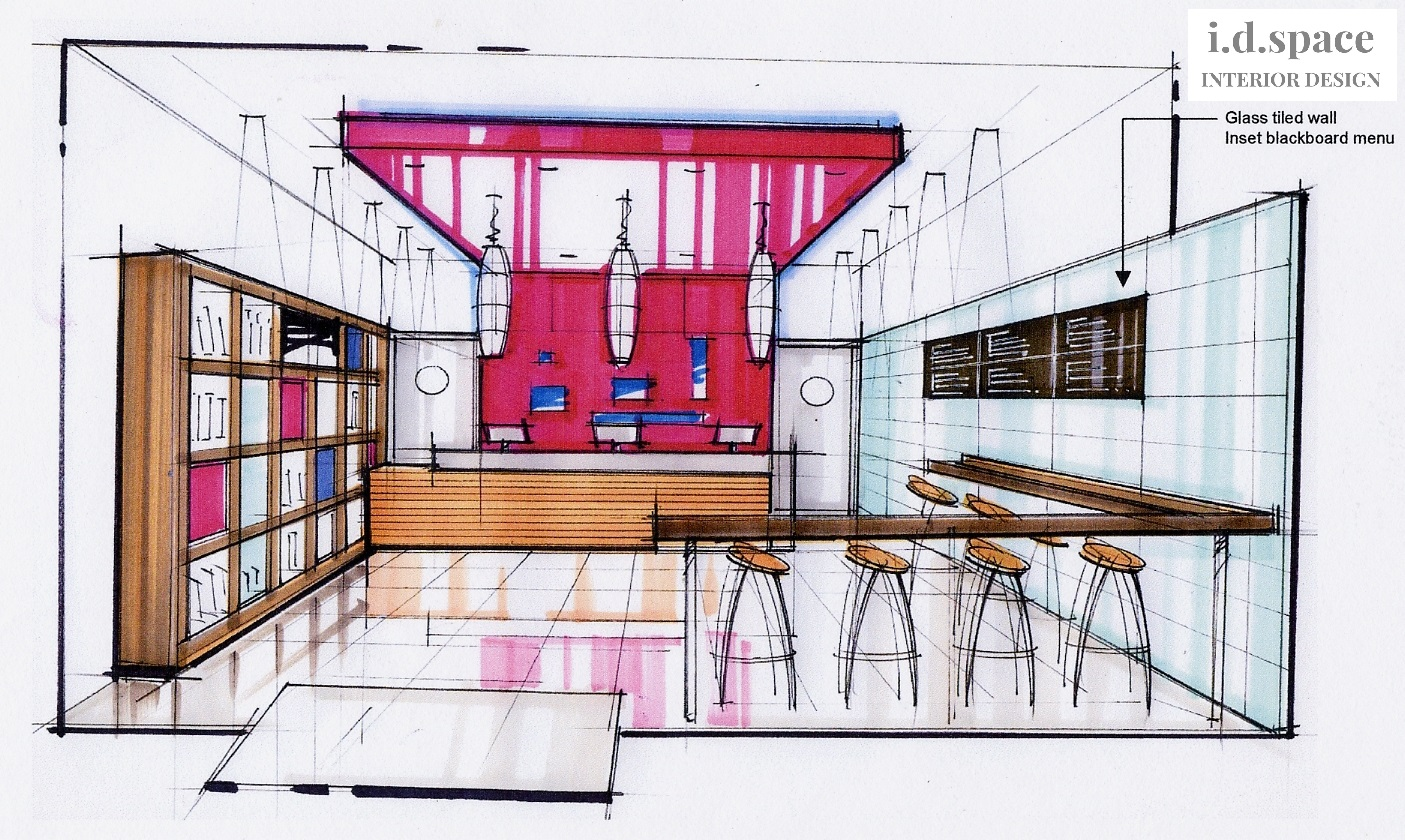 Quick sketch style
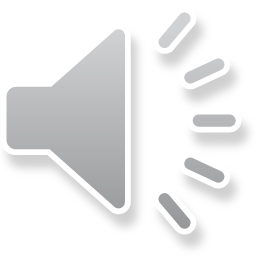 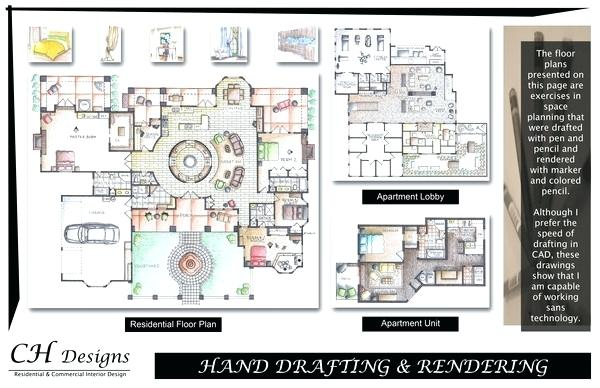 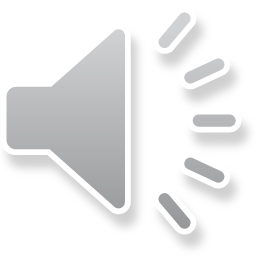 Elevation combined with “photo shop” elements
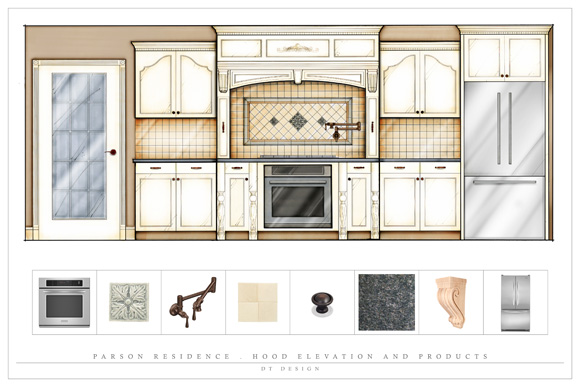 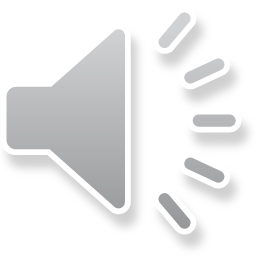 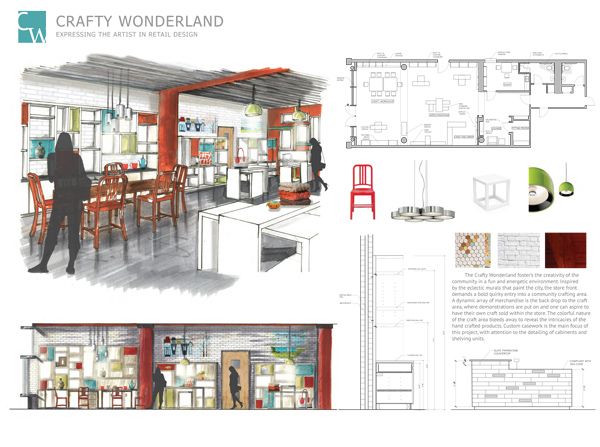 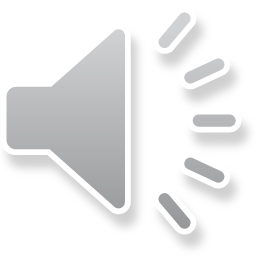 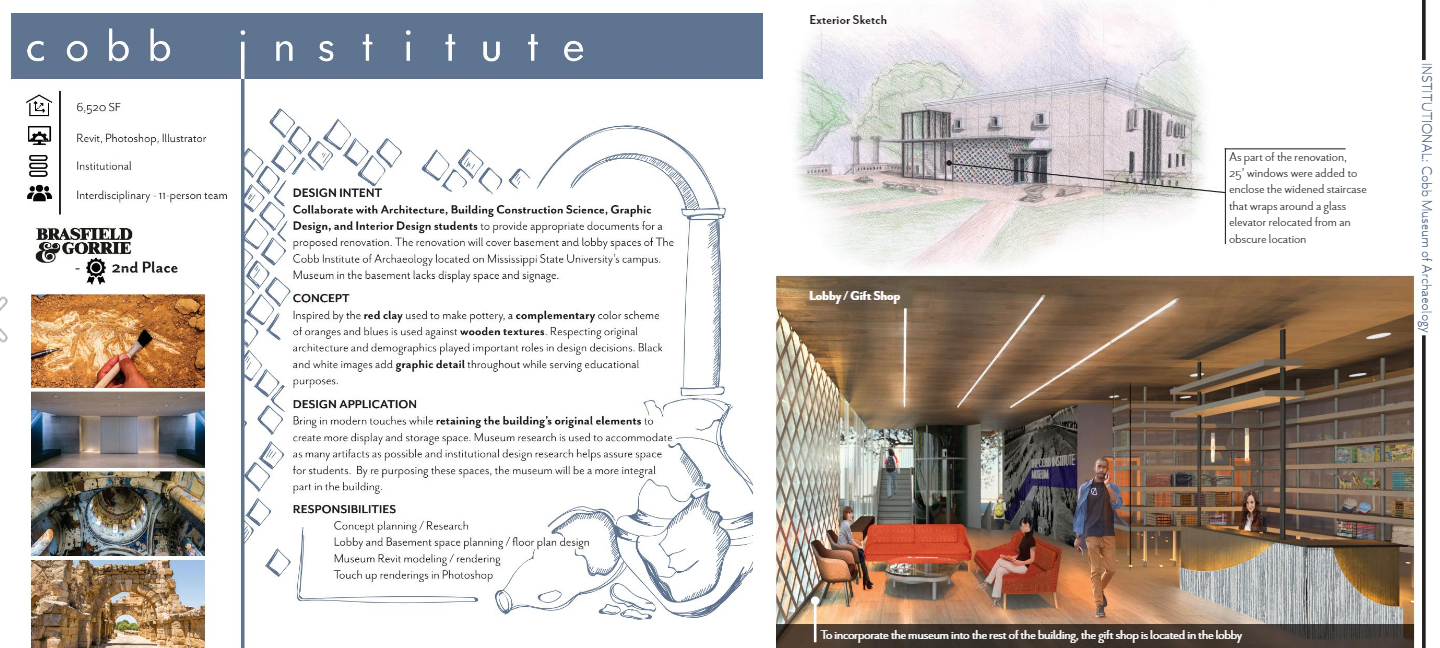 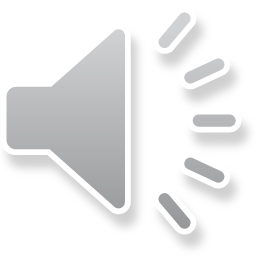 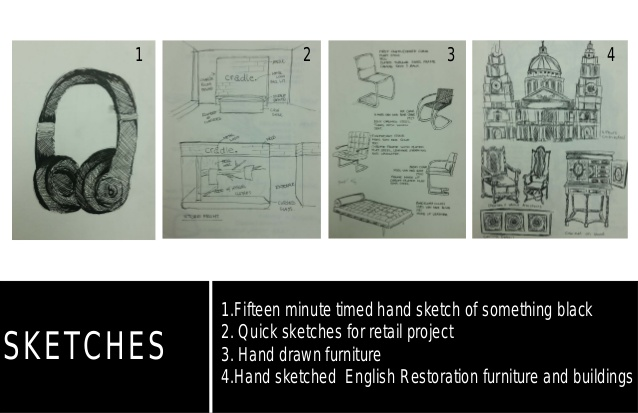 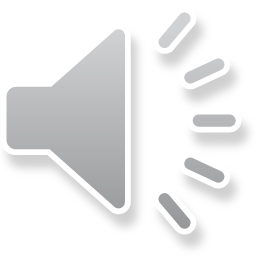 Project name/information
Concept word and elements used to portray the concept
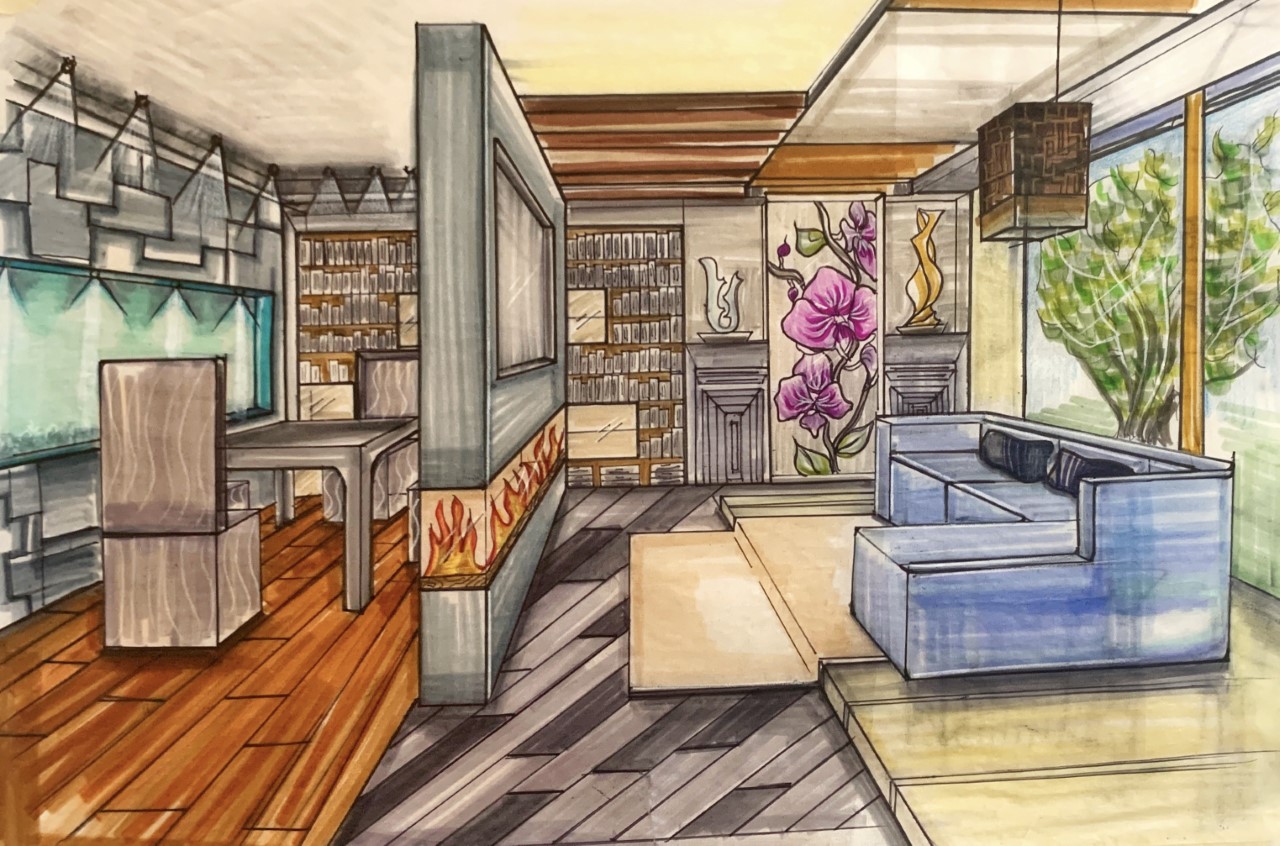 Add conceptual quick sketches
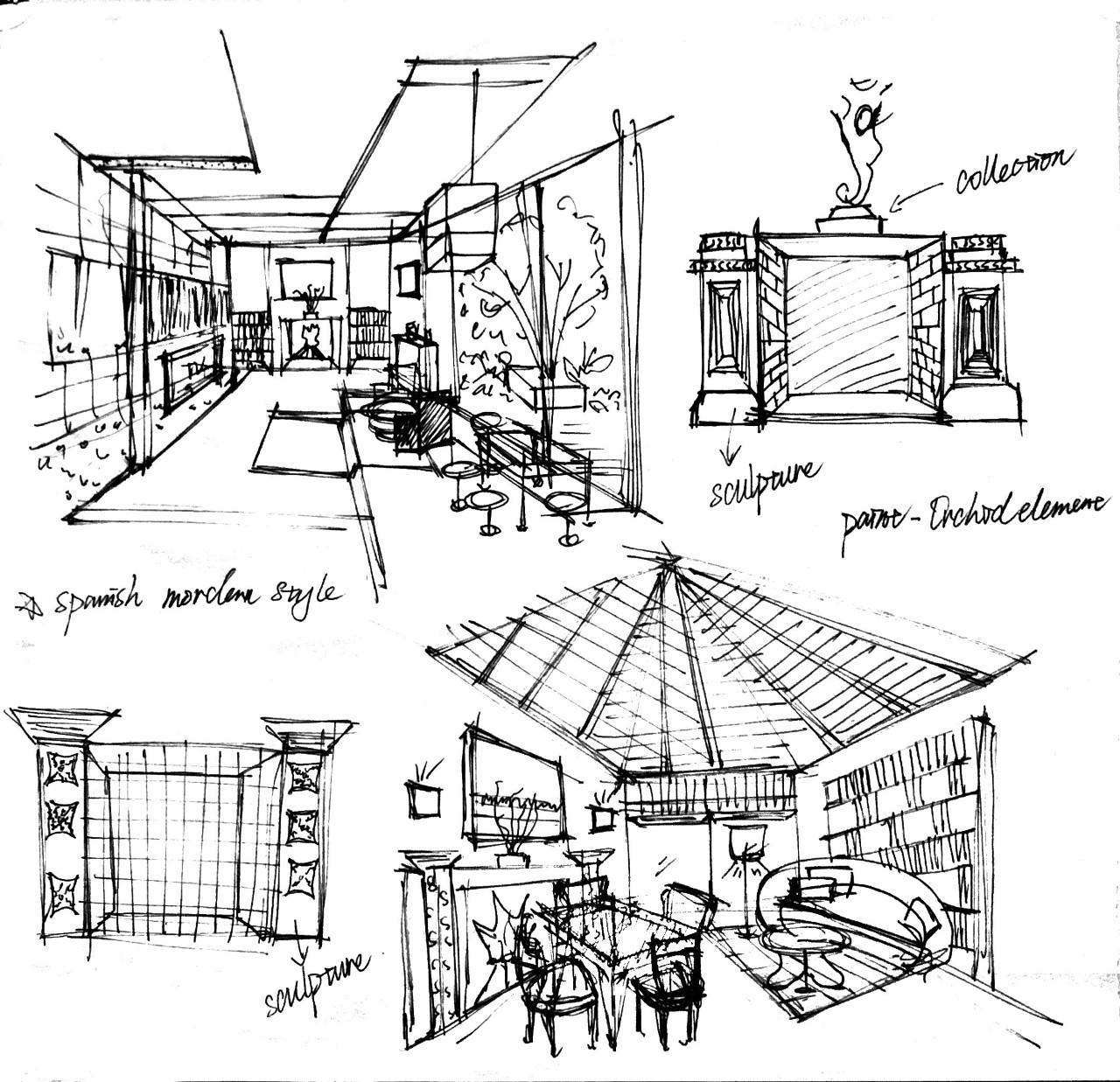 Copy rendering here
Add photos of furniture, lighting etc.
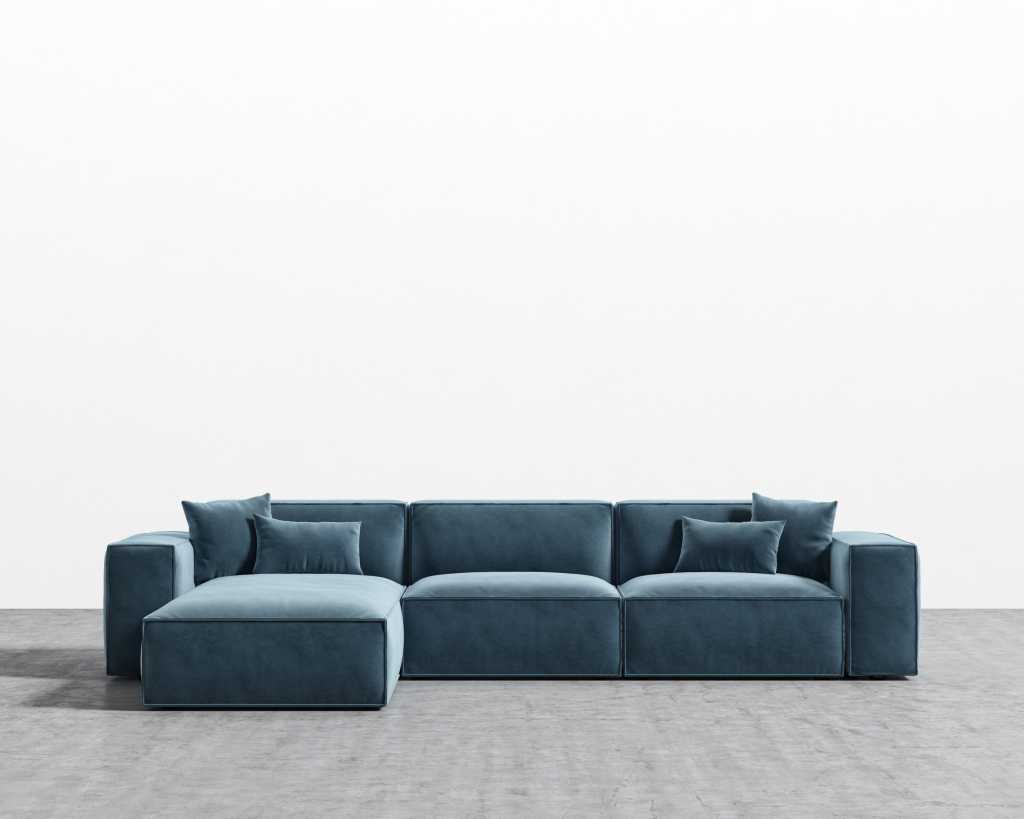 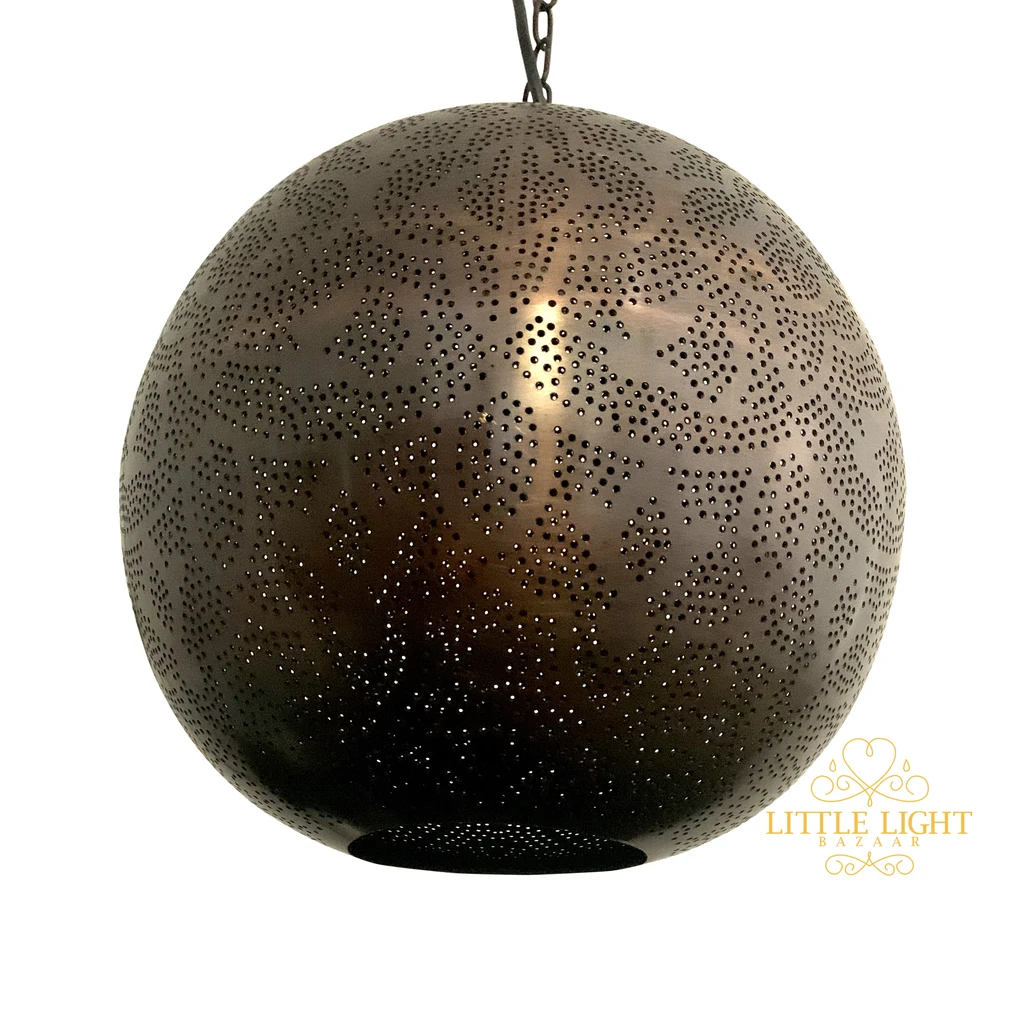 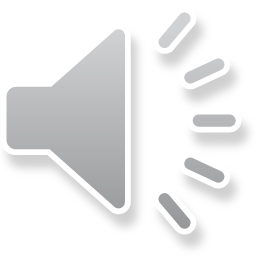 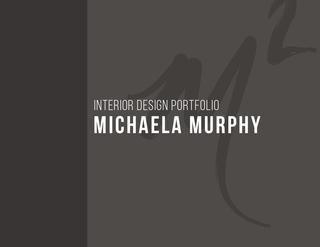 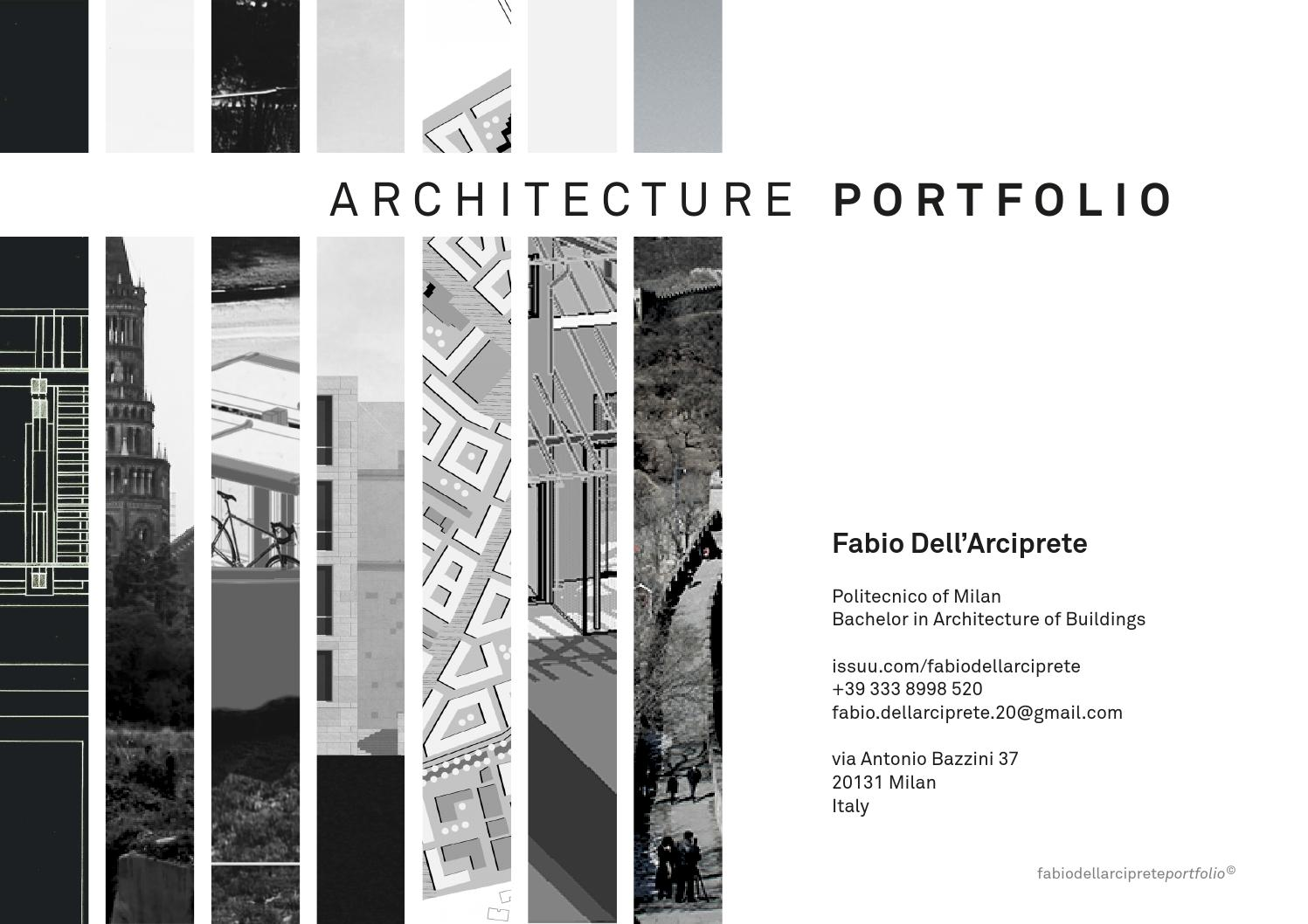 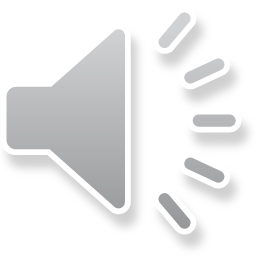 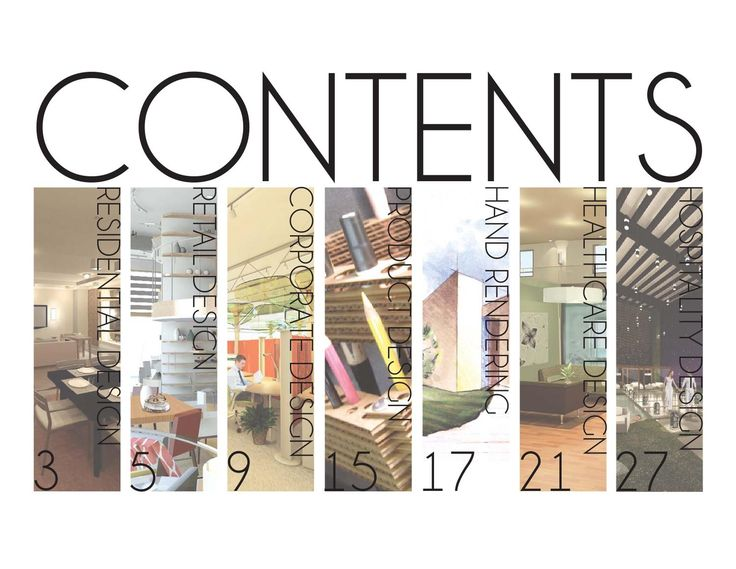 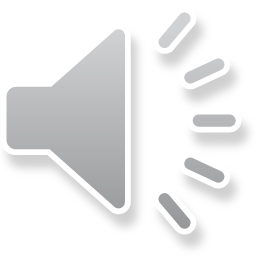 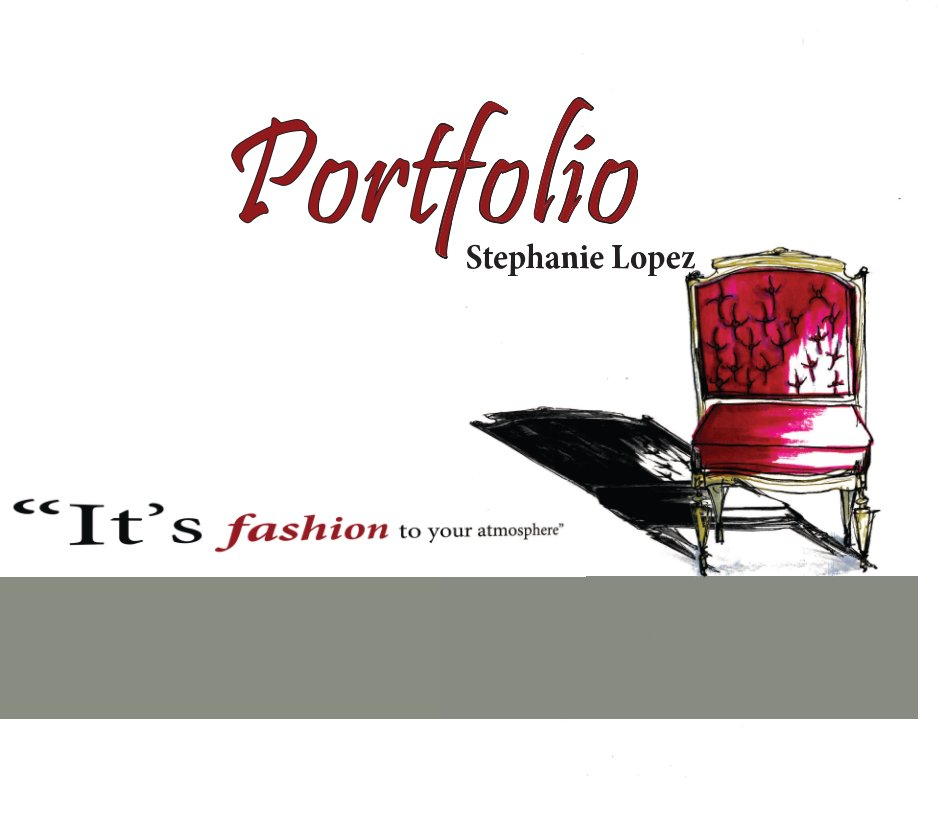 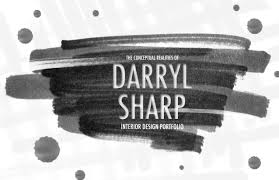 Jerimiah goodman renderings
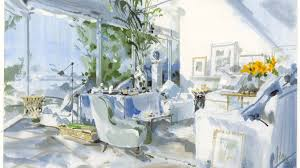 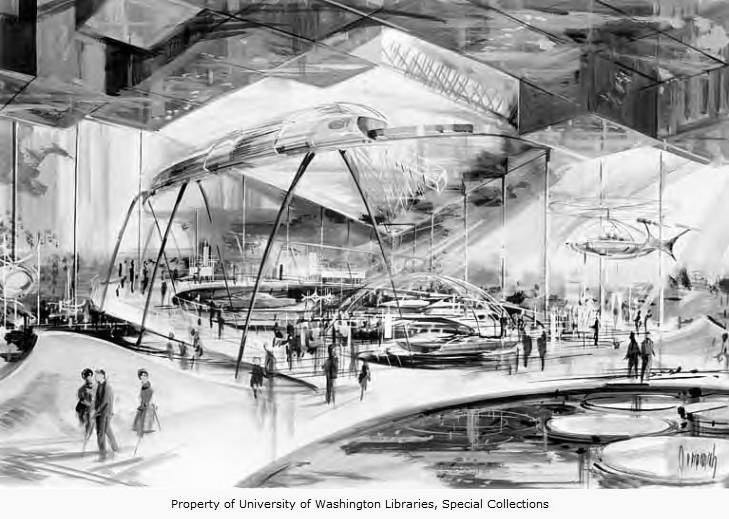 Frank Lloyd wright renderings
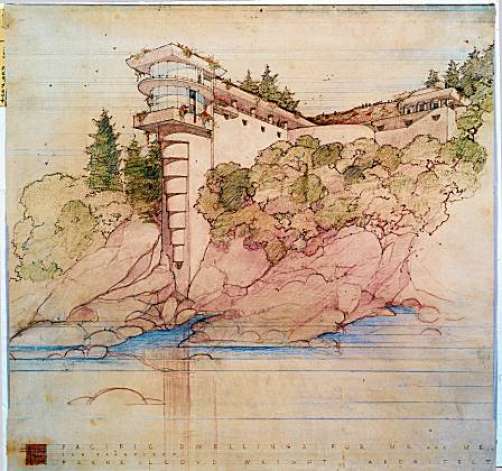 Albert Hadley sketches
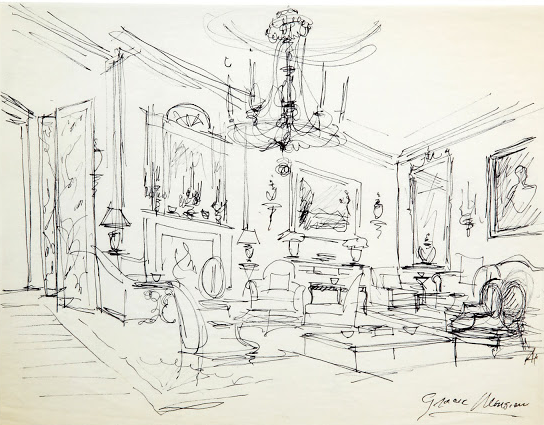 Adding scale figures to drawing
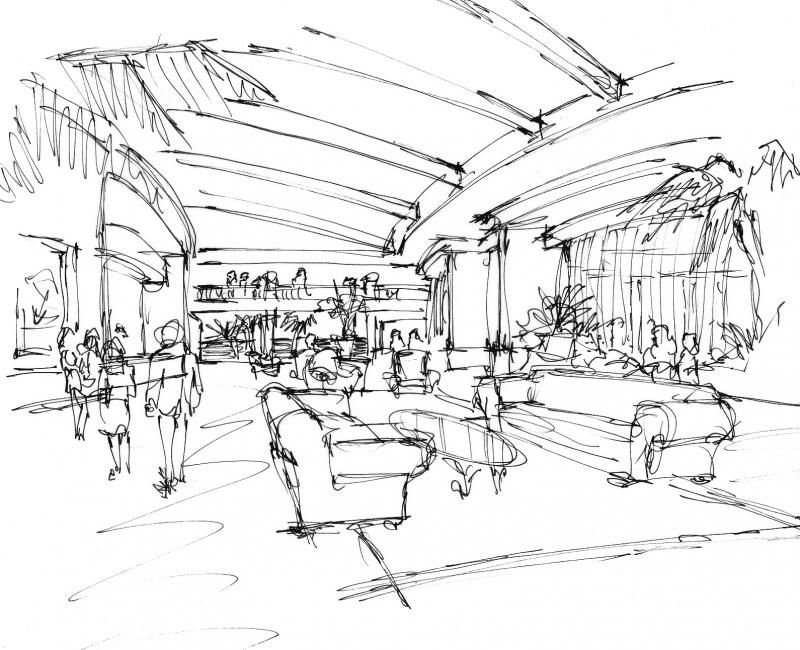 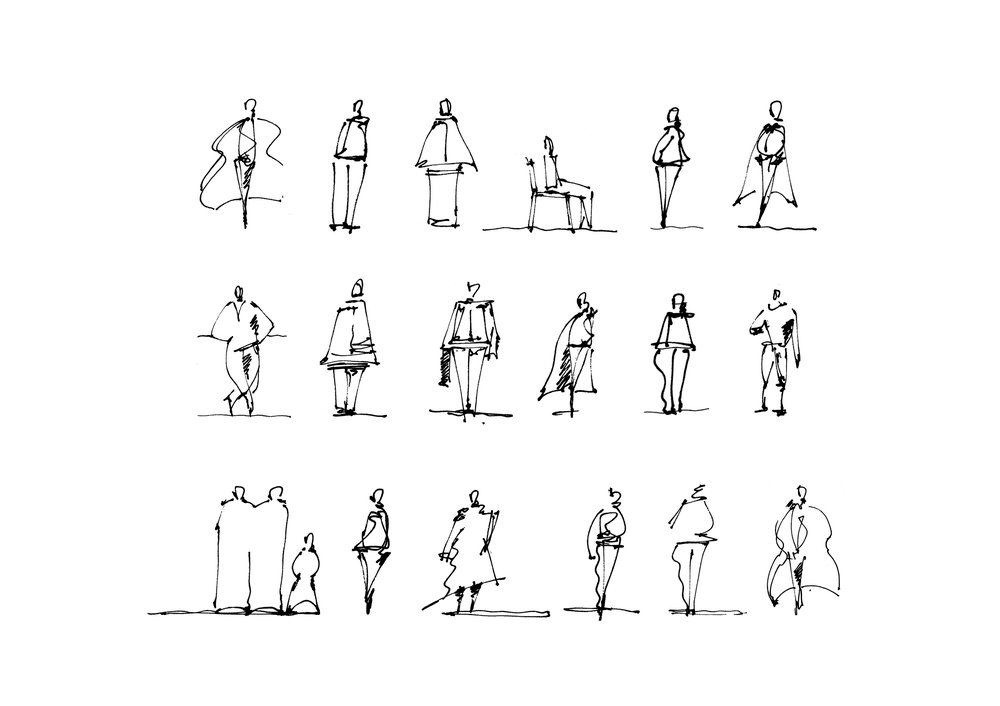 Figure abstractions
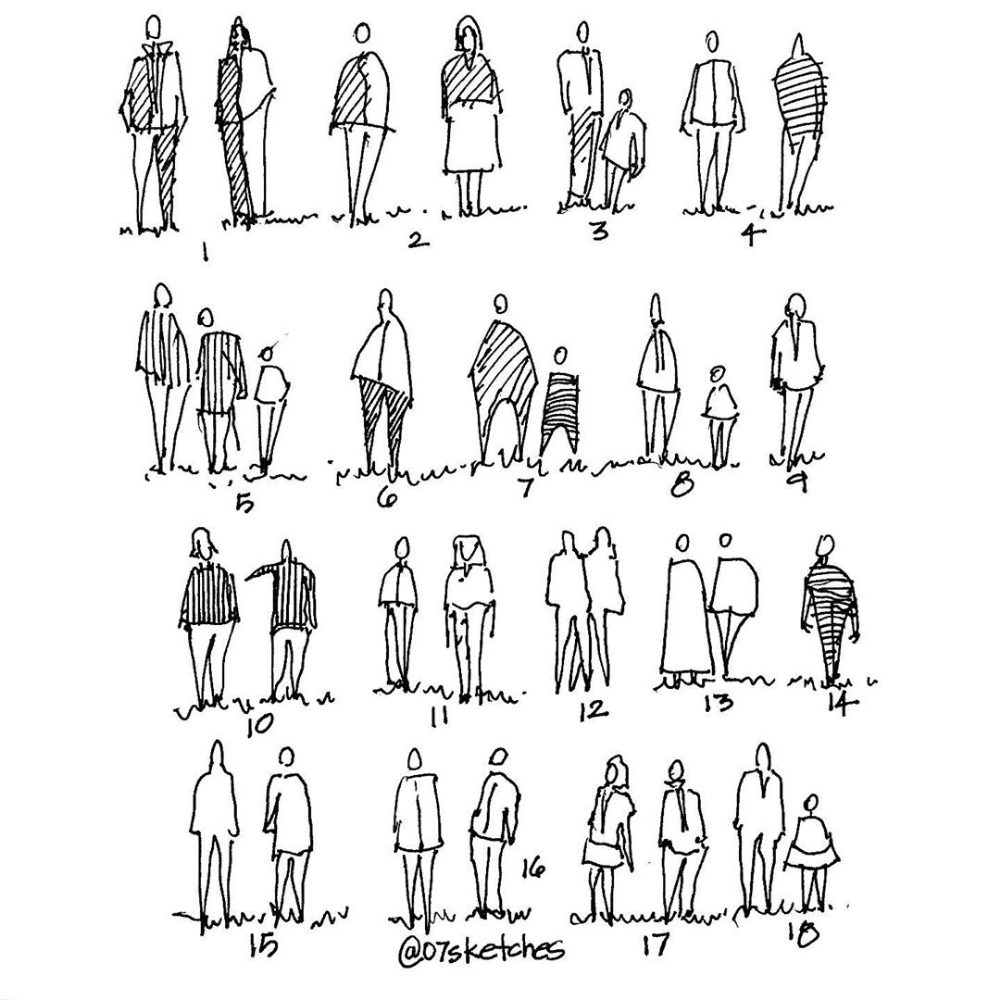 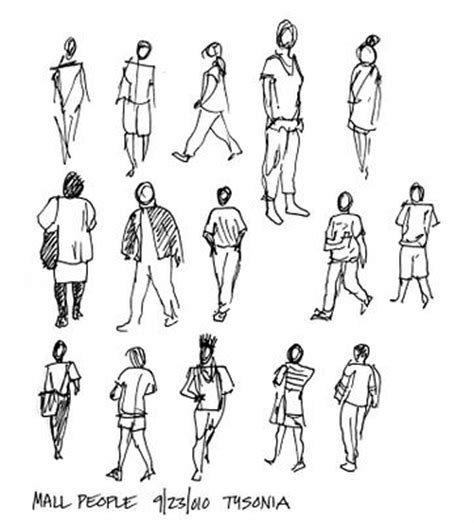 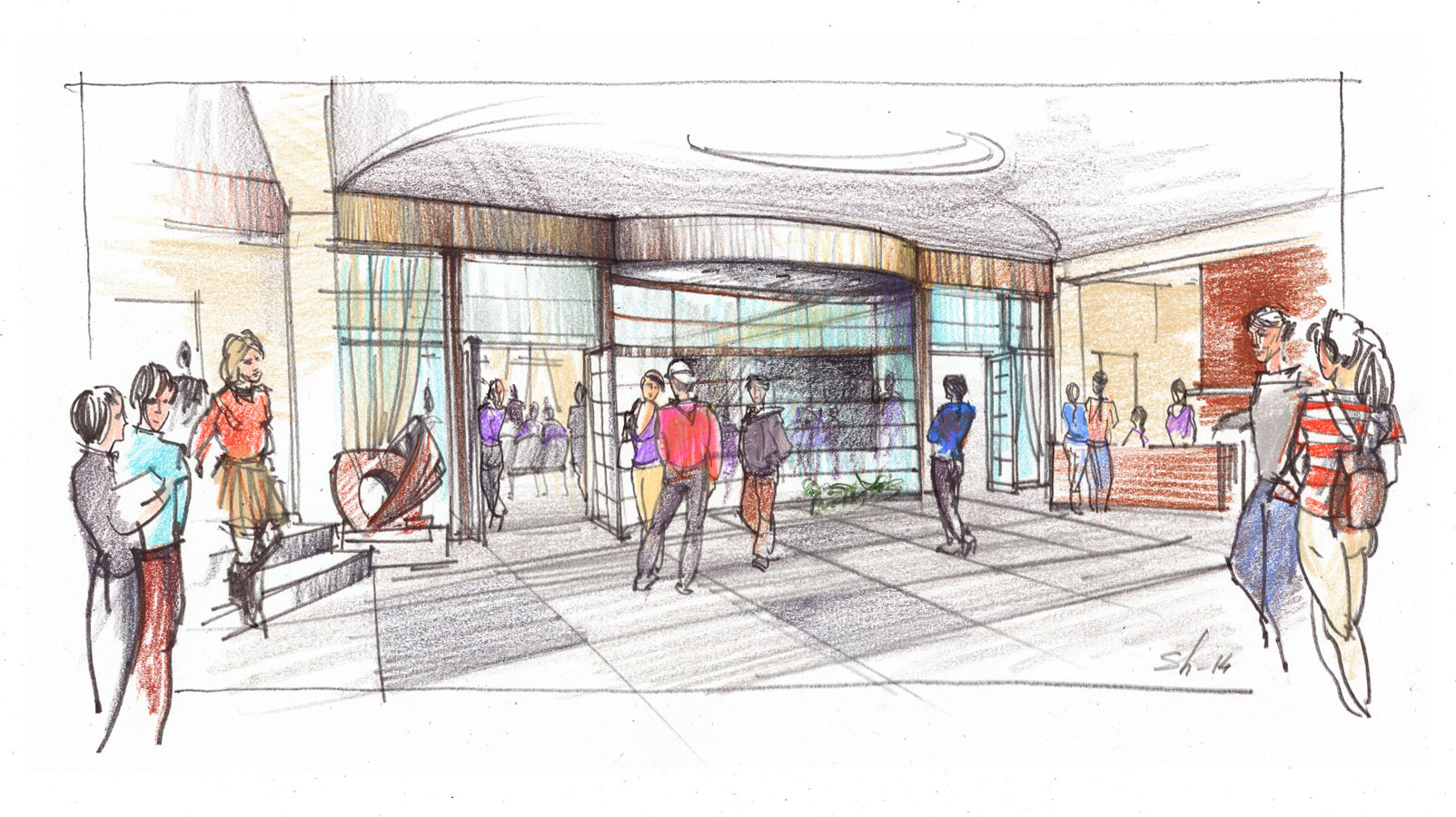 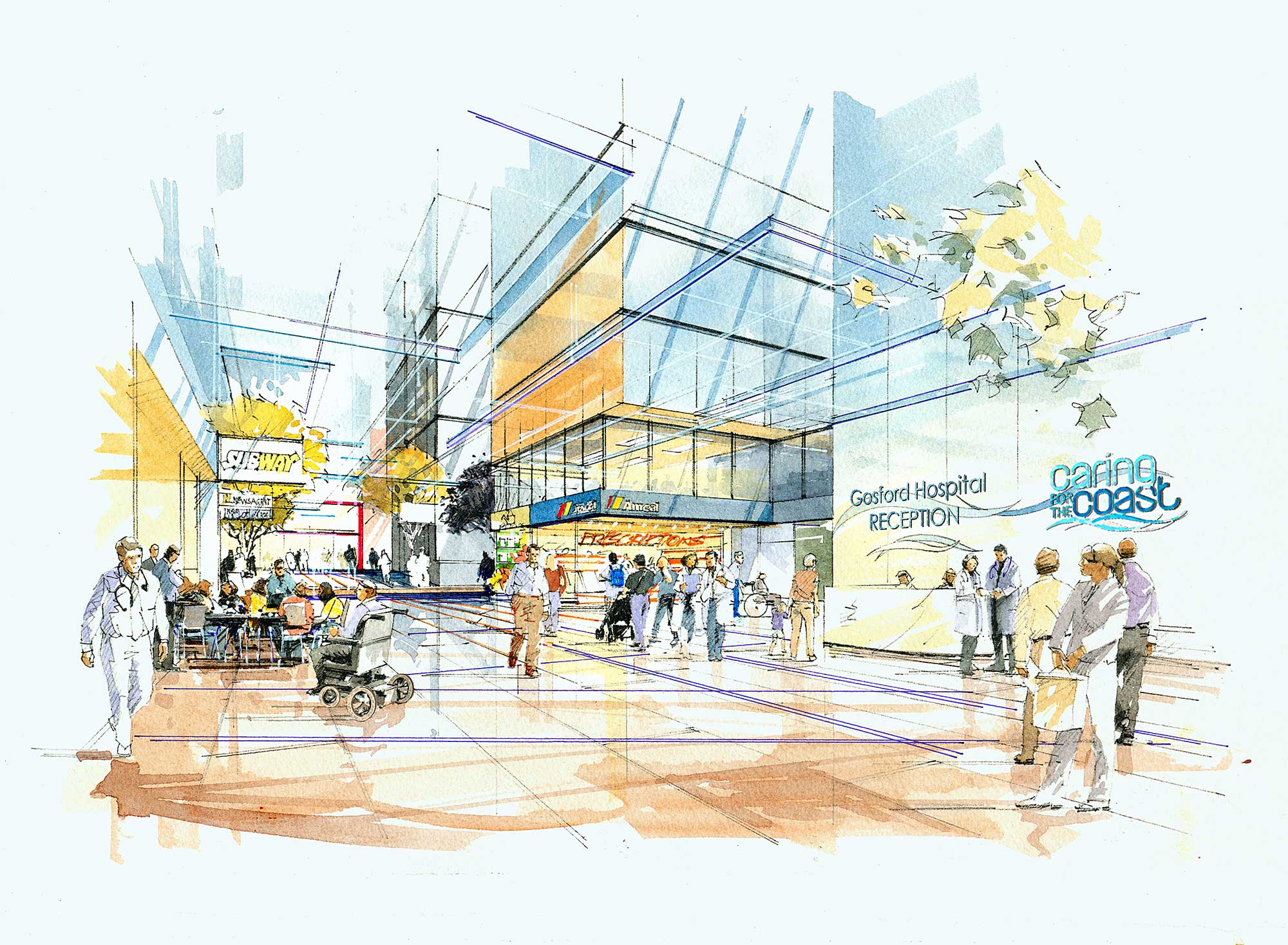 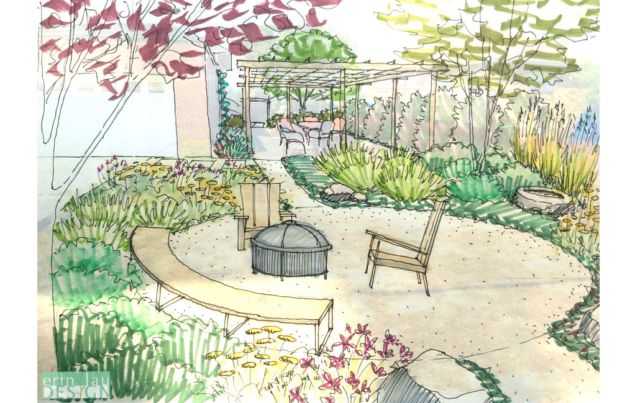 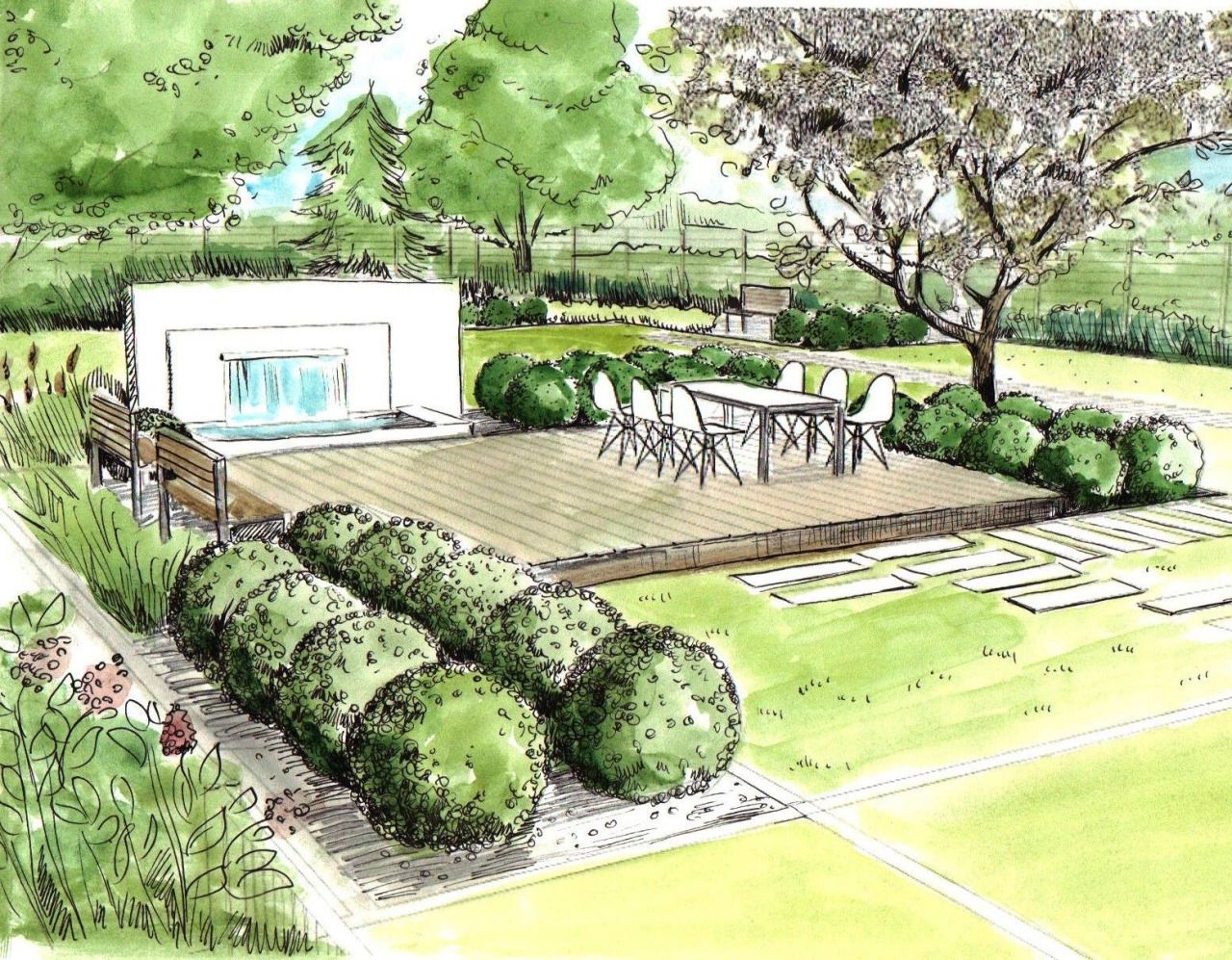 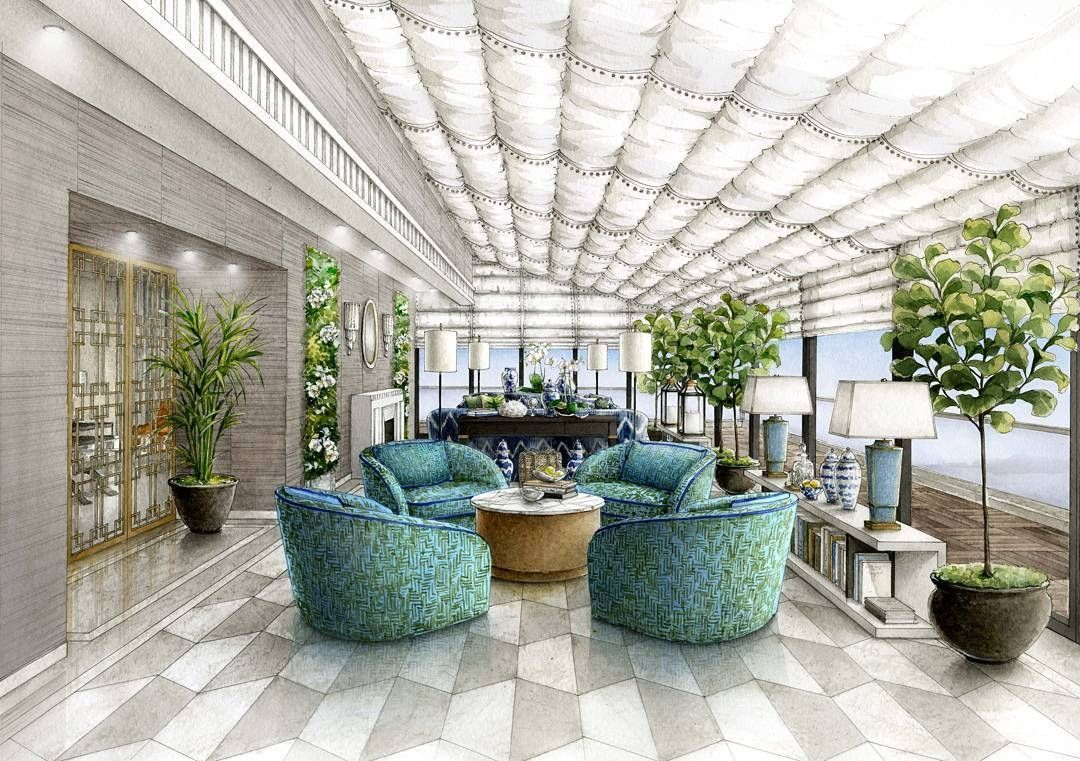 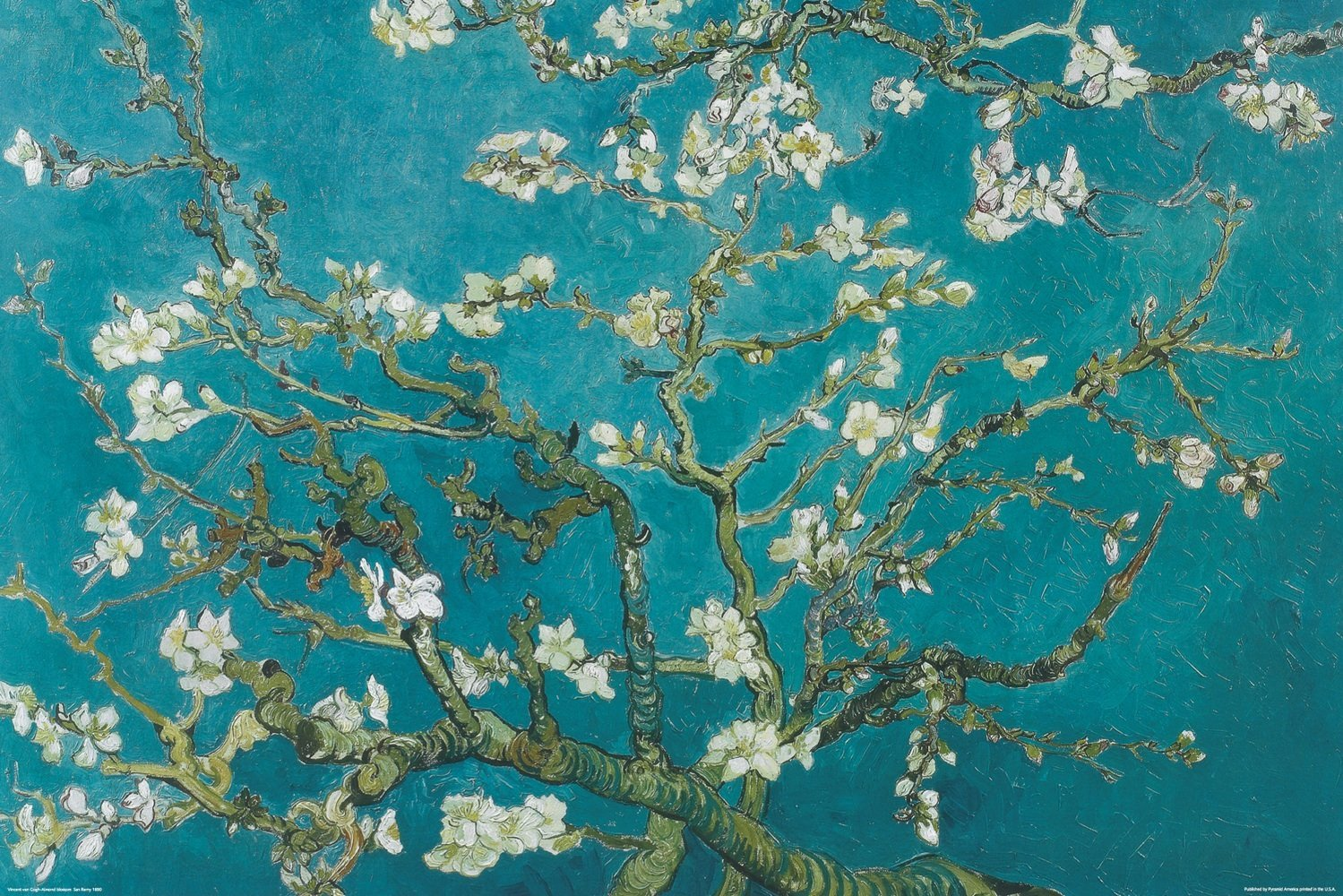 if you hear a voice within you say “you can not paint”, then by all means paint and that voice will be silenced. The beginning is perhaps the more difficult than anything else, but keep heart, it will turn out all right. Vincent Van Gogh
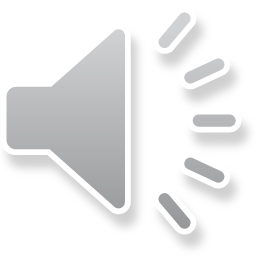